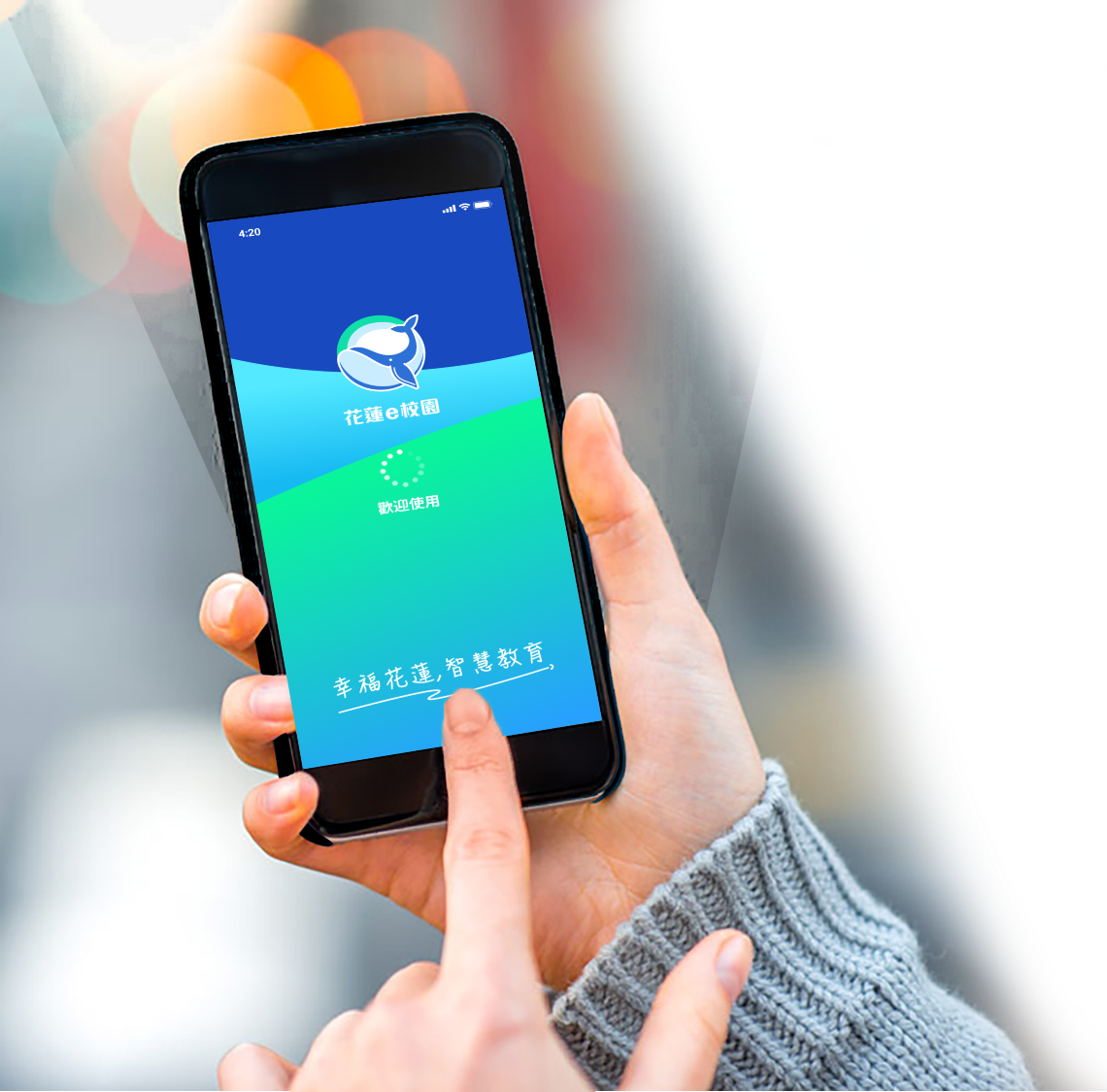 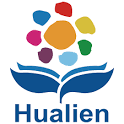 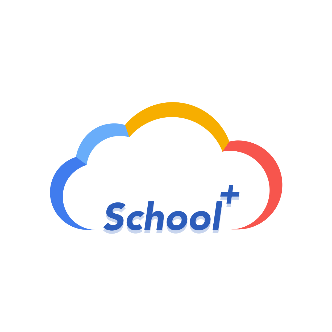 花蓮e校園
全誼資訊股份有限公司
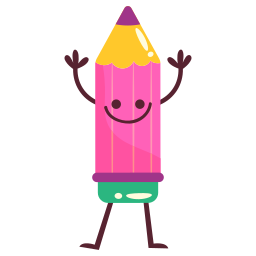 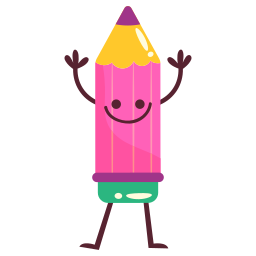 智慧校園充實的一天
09:25
14:00
11:40
07:00
10:20
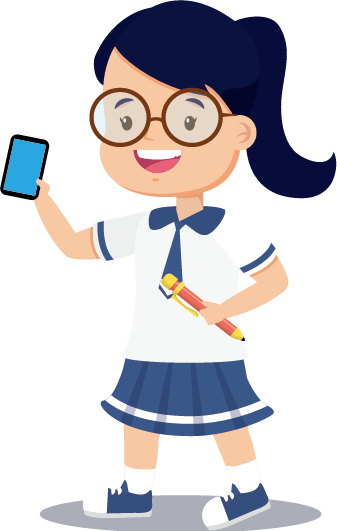 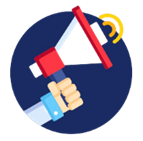 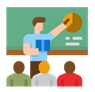 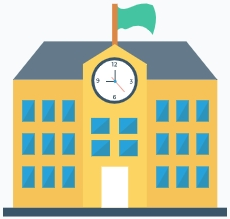 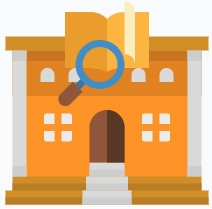 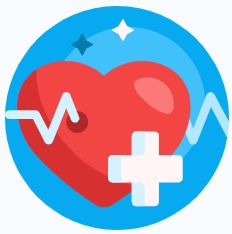 上學到校
健康照護
教育放送臺
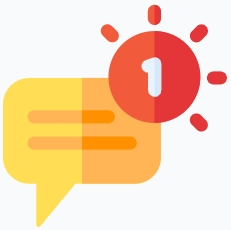 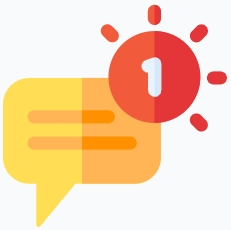 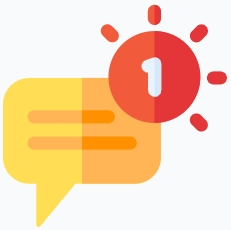 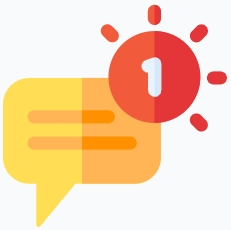 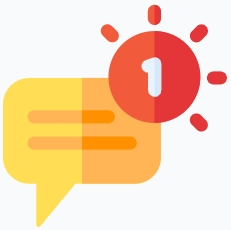 處端或校端重要事項直接推播家長手機
導師點名通知家長
校內受傷推播通知家長
圖書借閱
電子聯絡簿
導師登錄電子聯絡簿家長手機同步查詢
家長手機可看借閱記錄
3
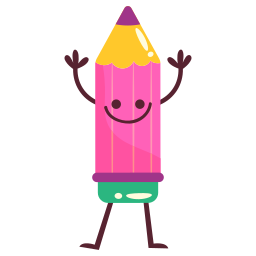 下載與安裝
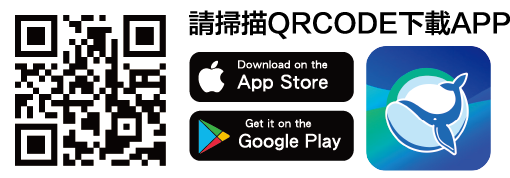 IOS 9.0以上版本
Android7.0以上版本
1
花蓮e校園
可掃描QRCODE下載並安裝
或由iOS、Android等APP商店搜尋「花蓮e校園」下載
2
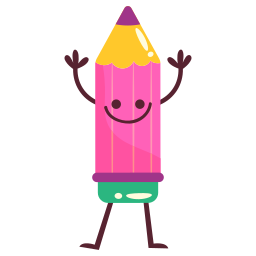 選擇學校區域，就讀學校，再輸入電話號碼，系統會發送簡訊驗證，家長用手機號碼就可以登入。
家長註冊
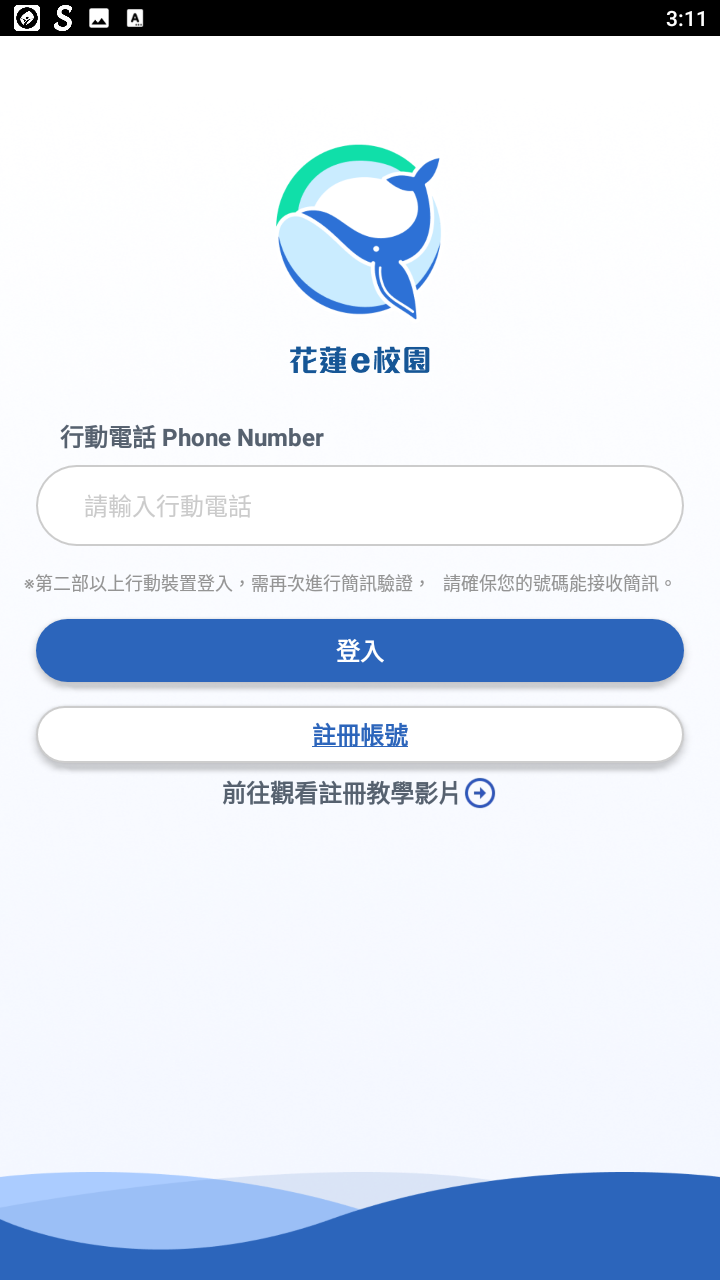 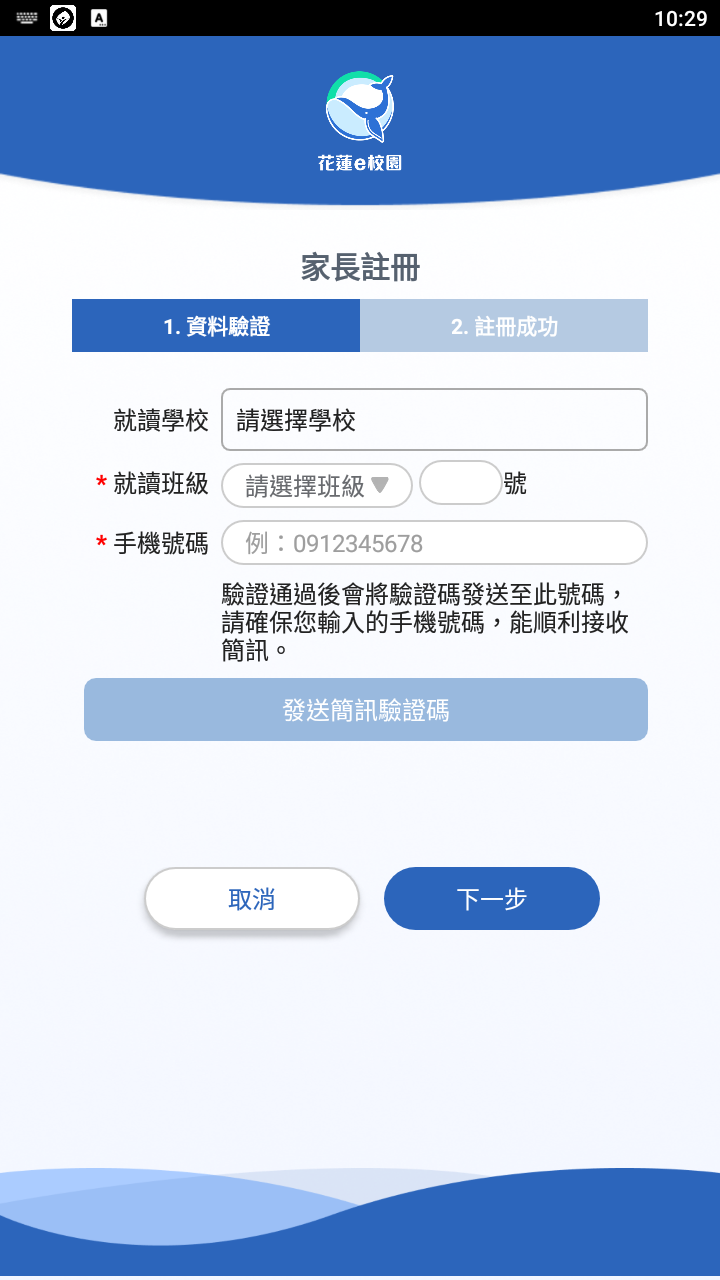 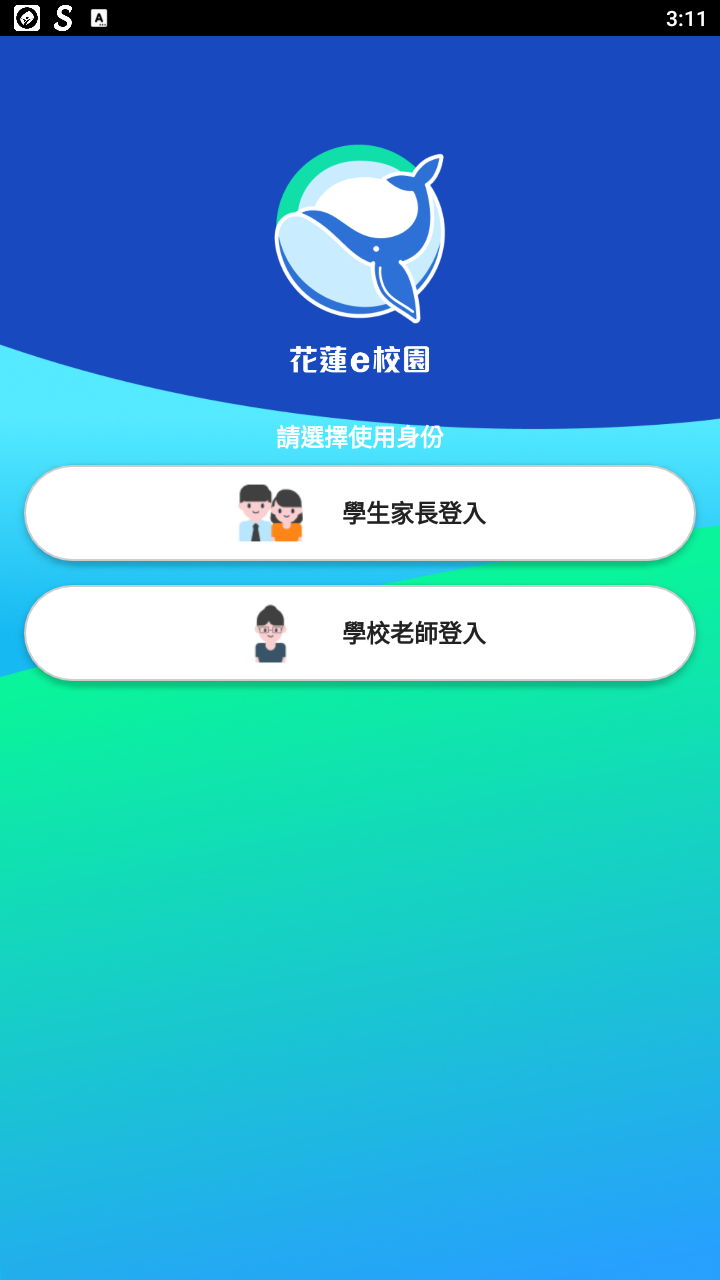 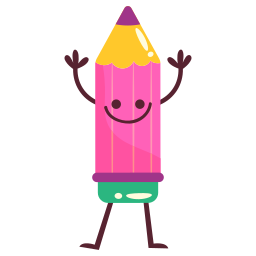 整合 Open ID，無需記住另一組帳密。
教師註冊
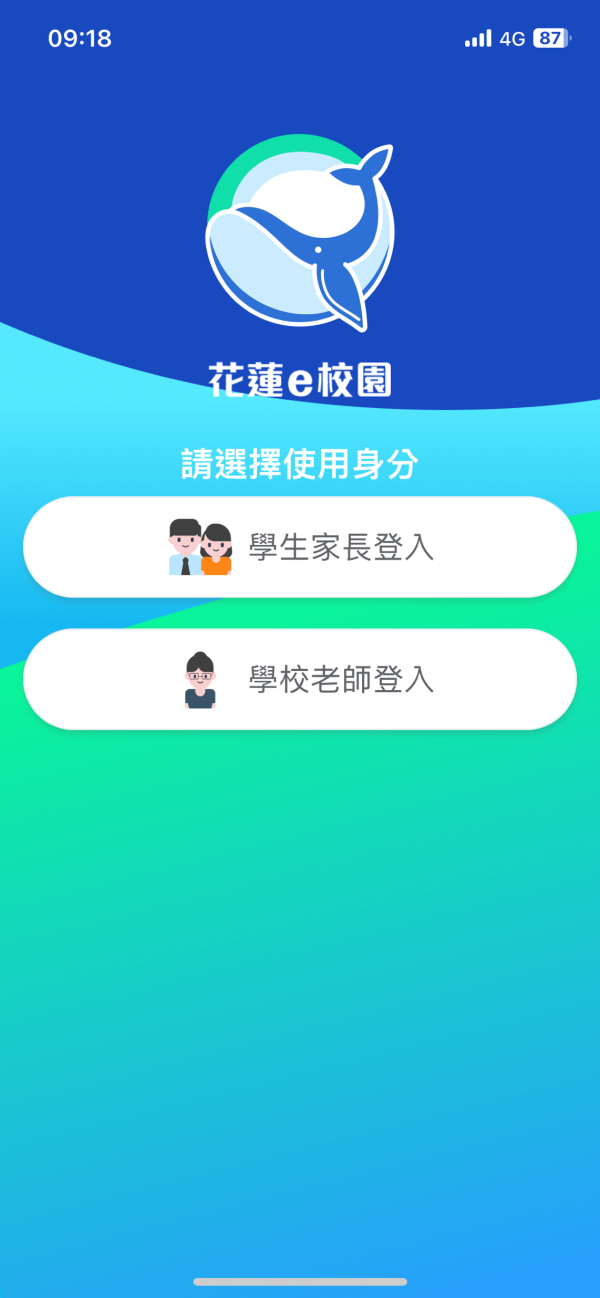 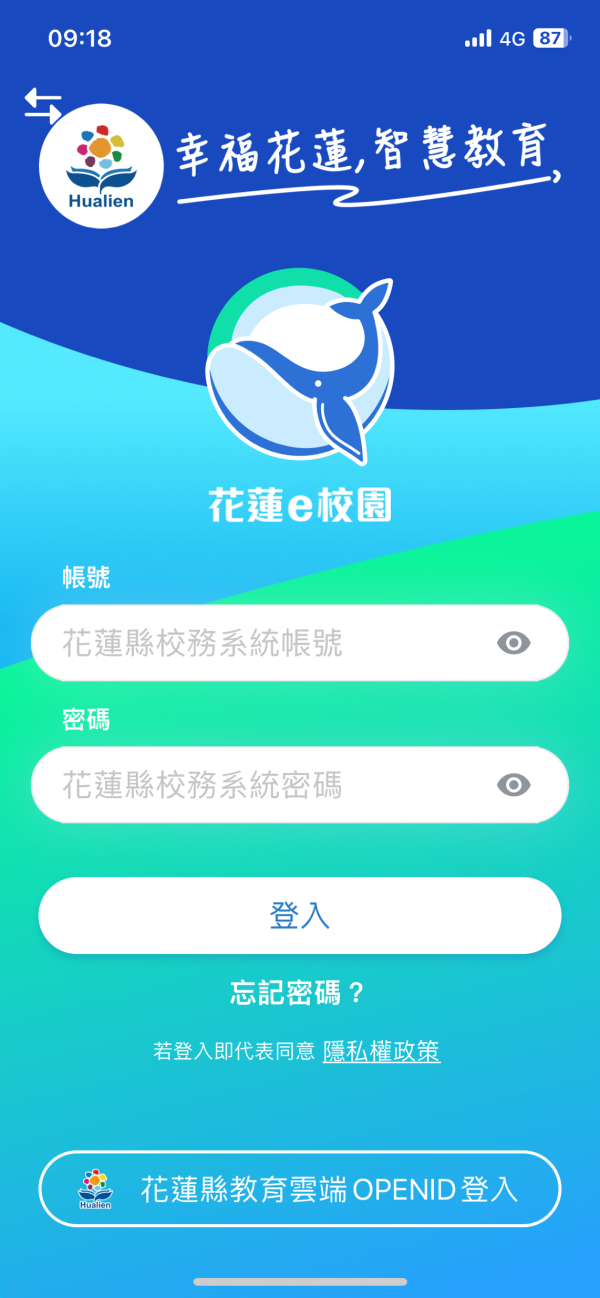 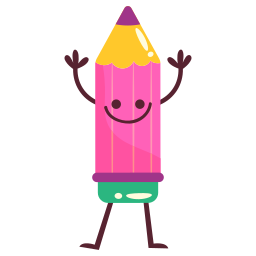 選擇左上的標示，點選設定>再選擇新增子女>選擇就讀學校和年班座號>輸入手機號碼>接收驗證碼即可。
新增子女
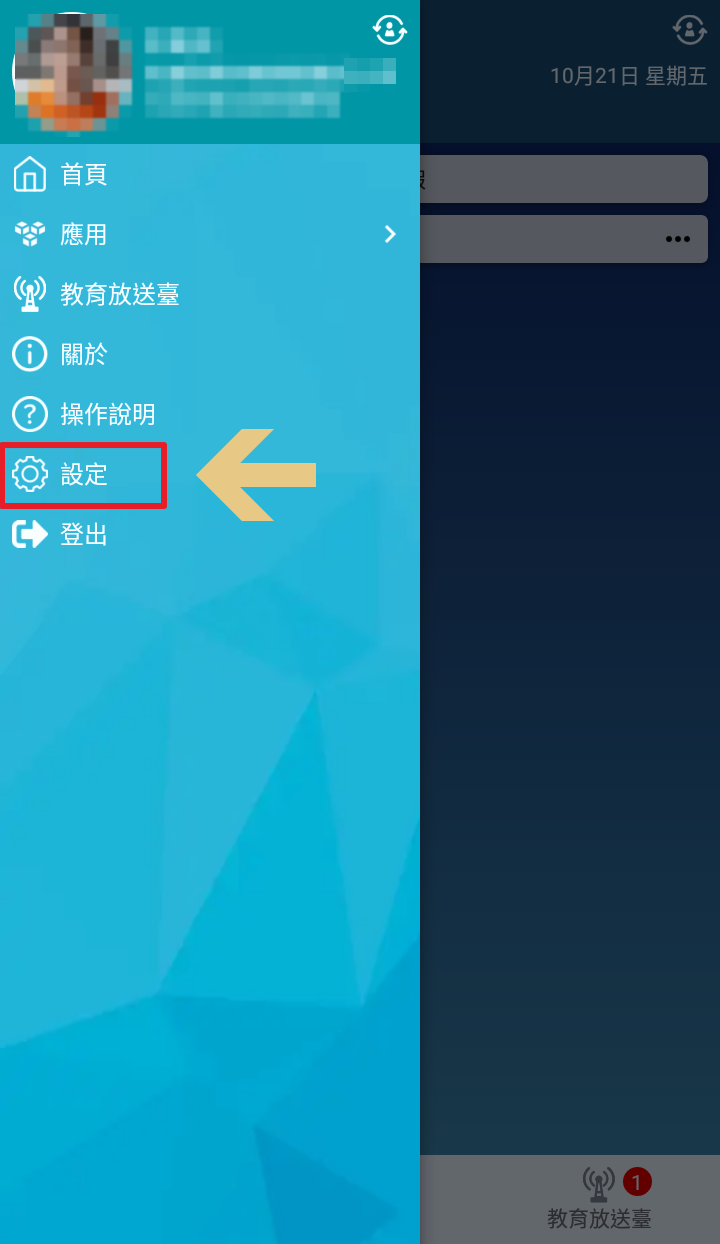 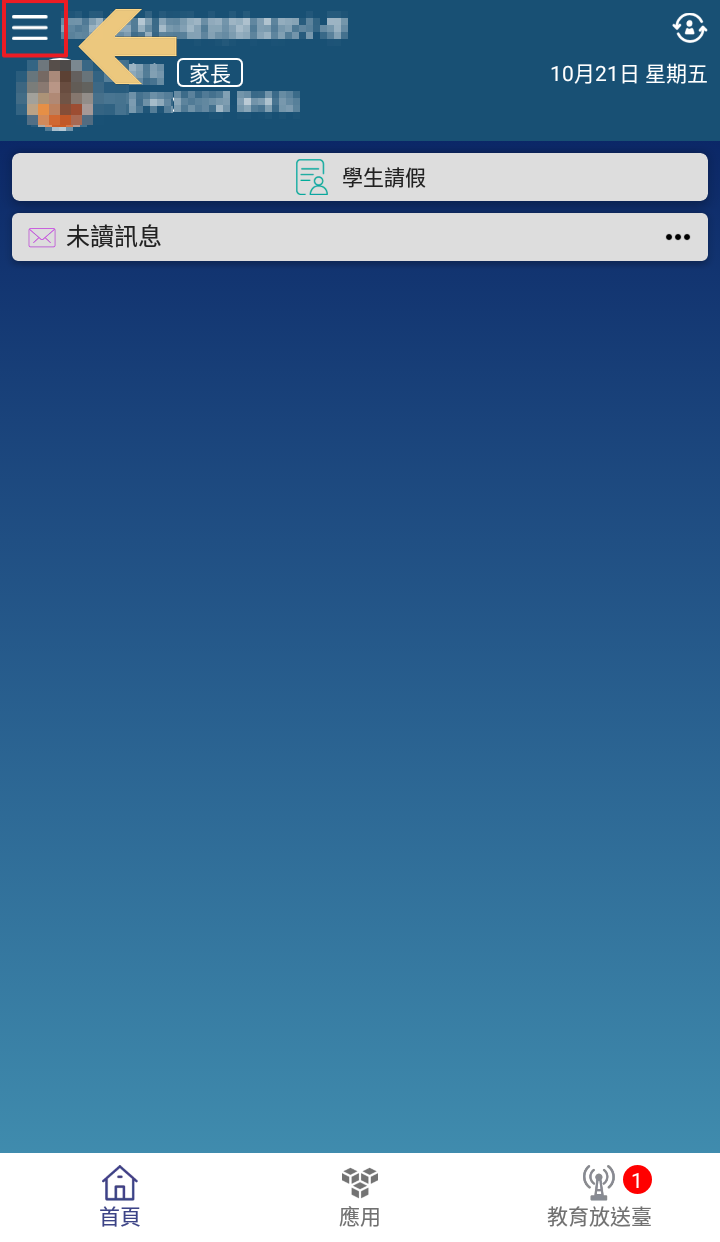 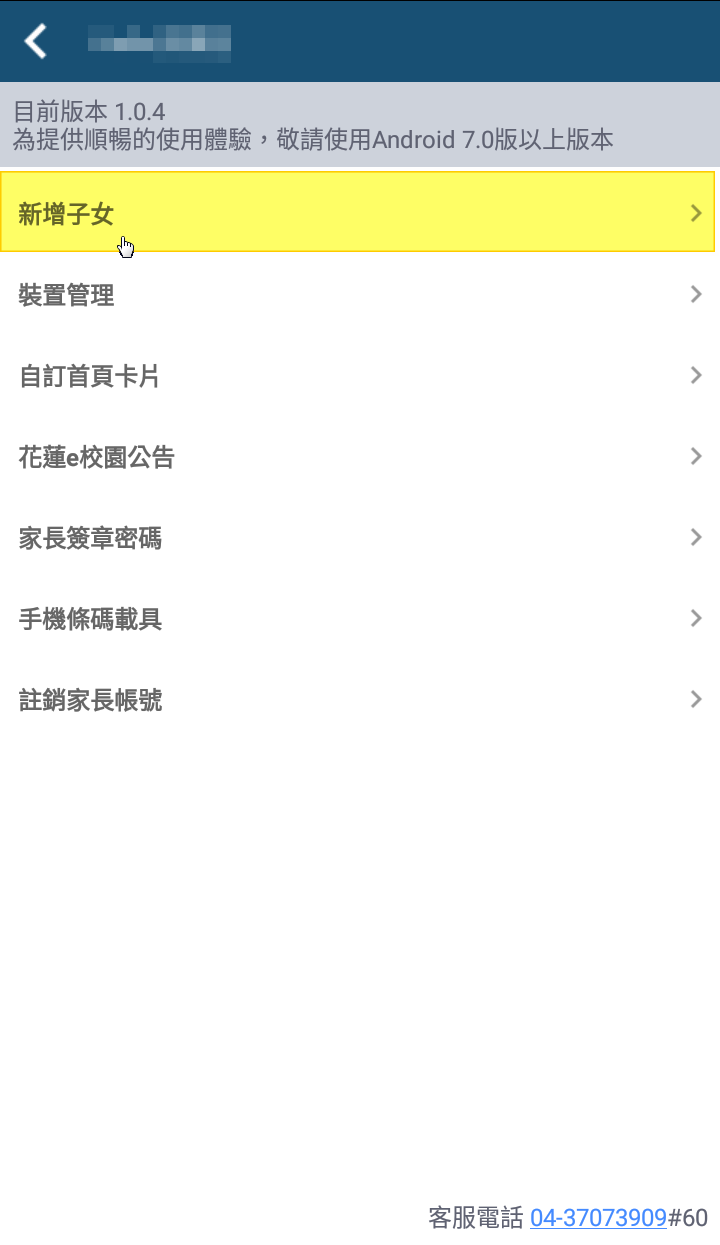 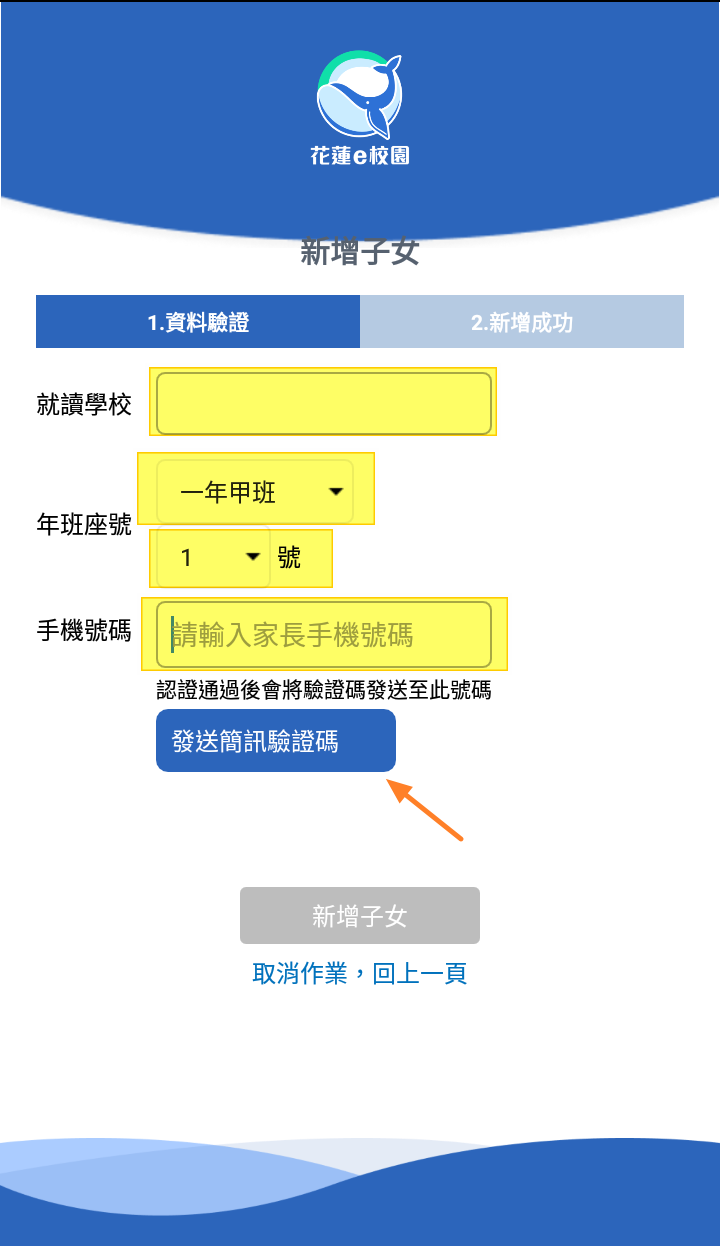 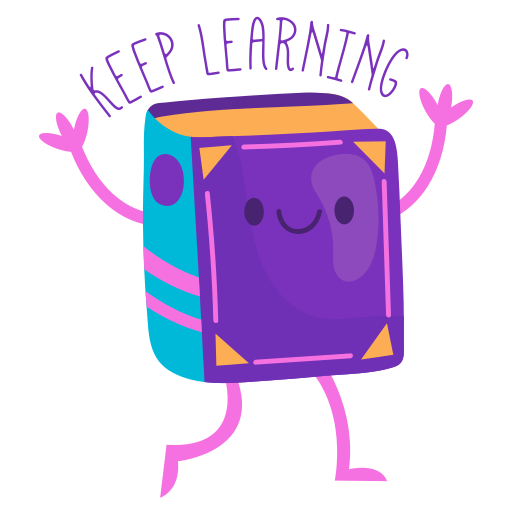 功能介紹說明
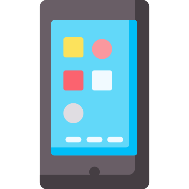 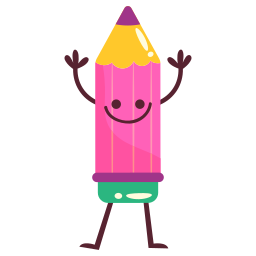 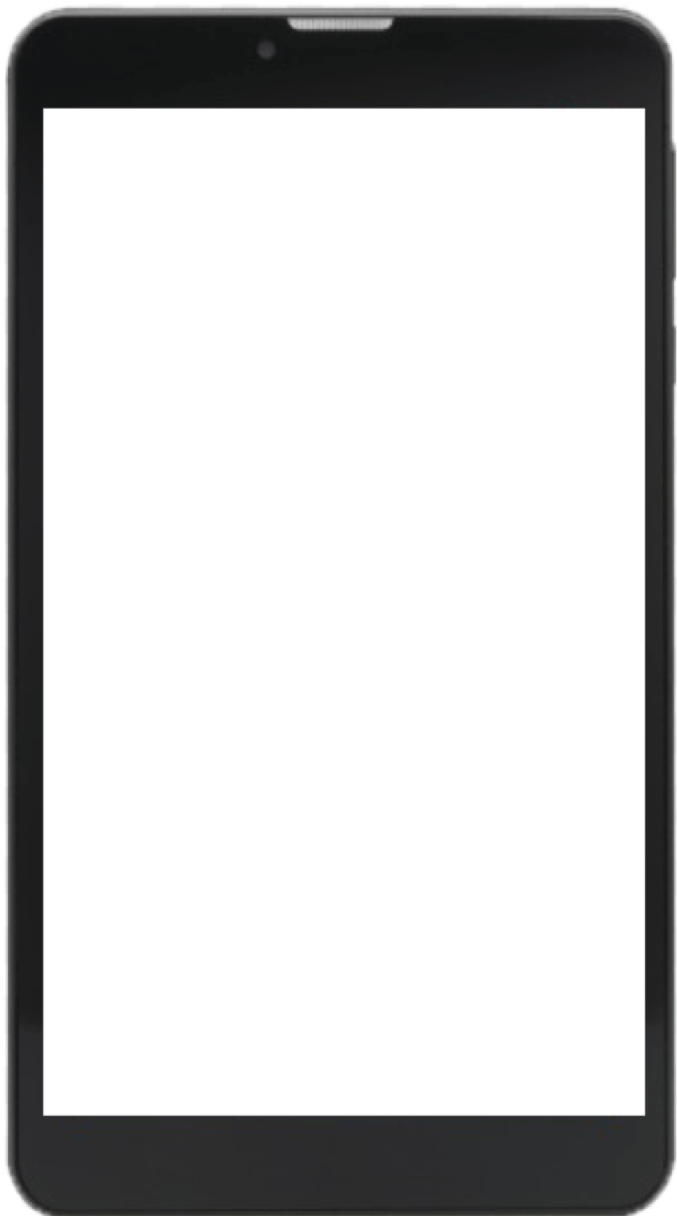 APP介面
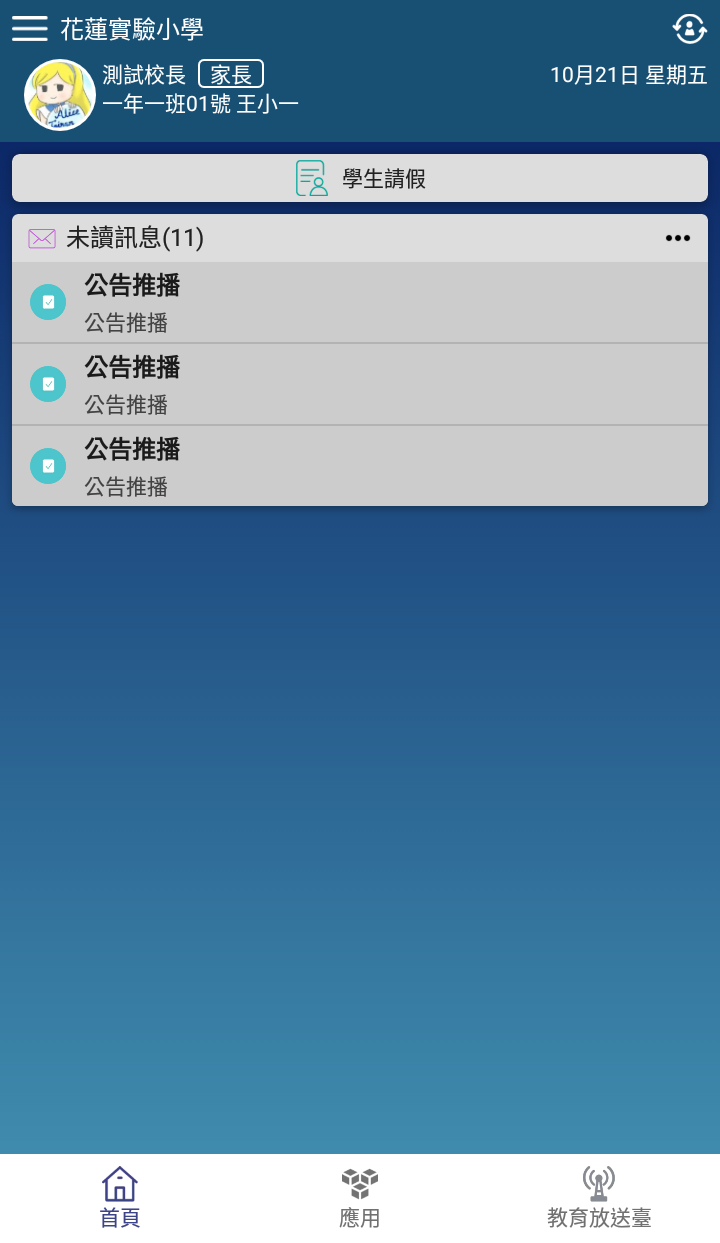 操作
快捷列
首頁與選單
登入系統為首頁畫面，右圖下方分別3種介面
首頁 個人資訊與學校通知
應用 功能模組選單
教育放送臺 查看教育處推播訊息
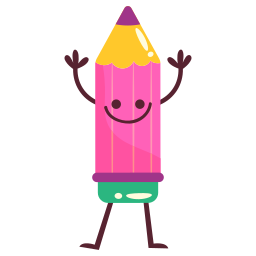 學生請假
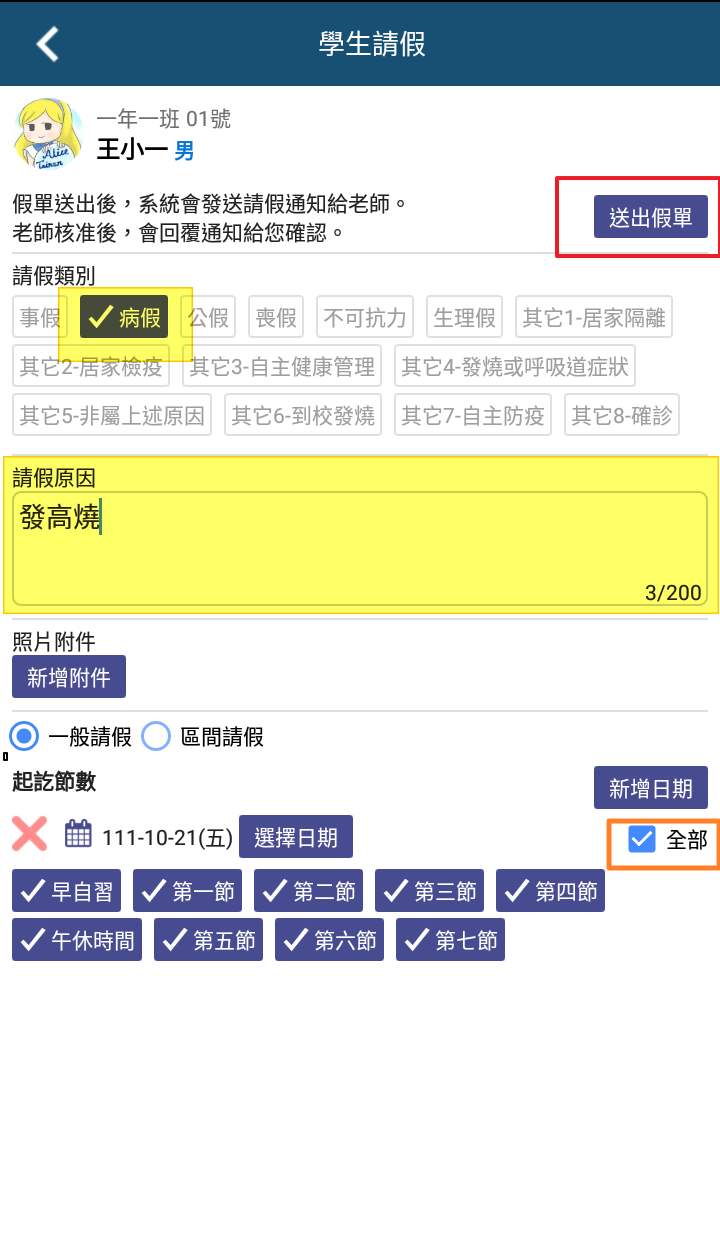 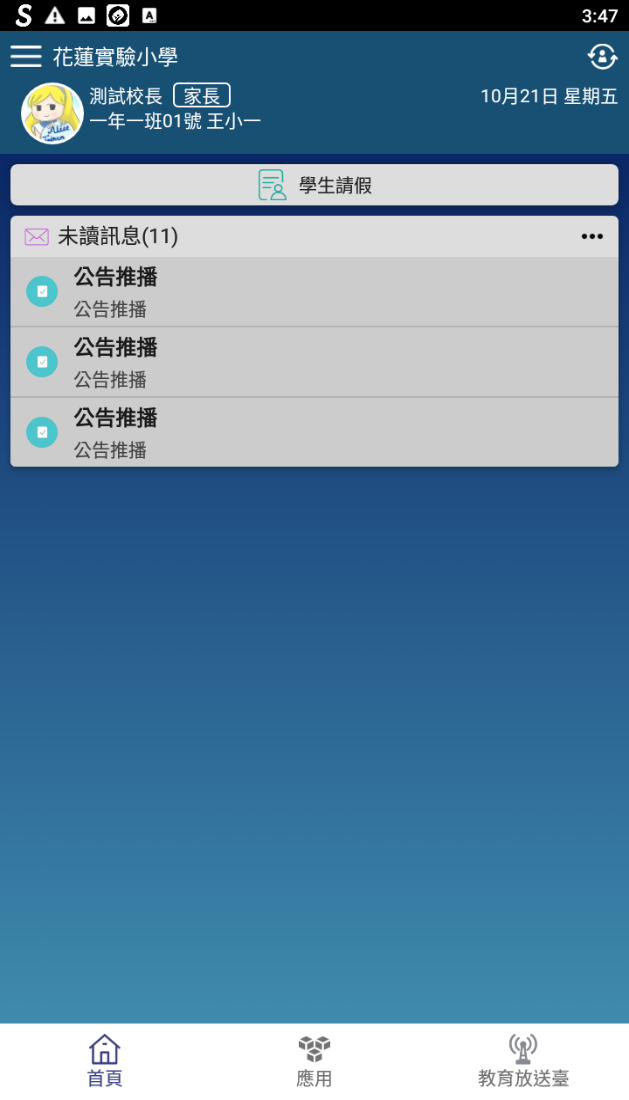 於首頁點選學生請假
選擇班級、學生並點選學生請假申請
選擇假別
輸入請假原因
選擇日期與時間
點選送出申請
1
2
3
4
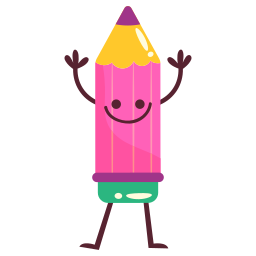 學生請假
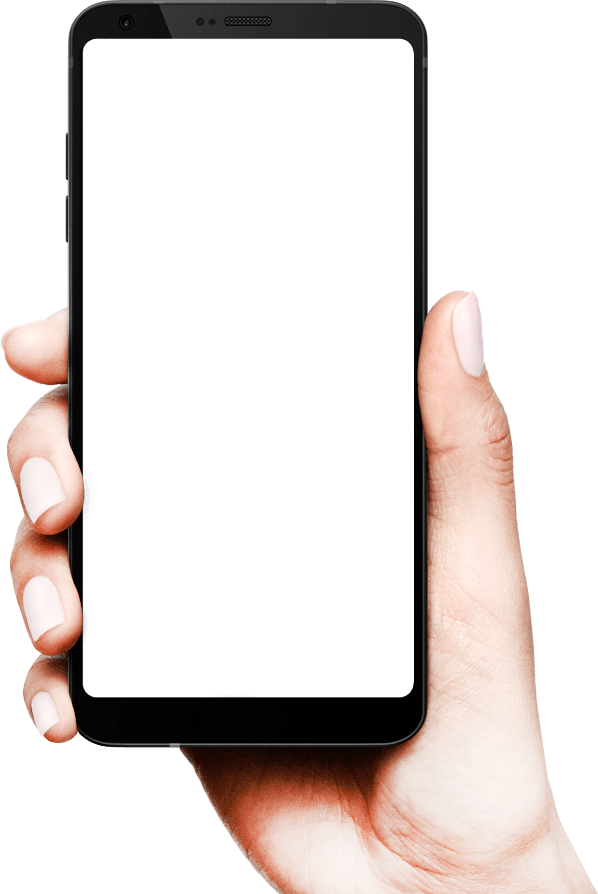 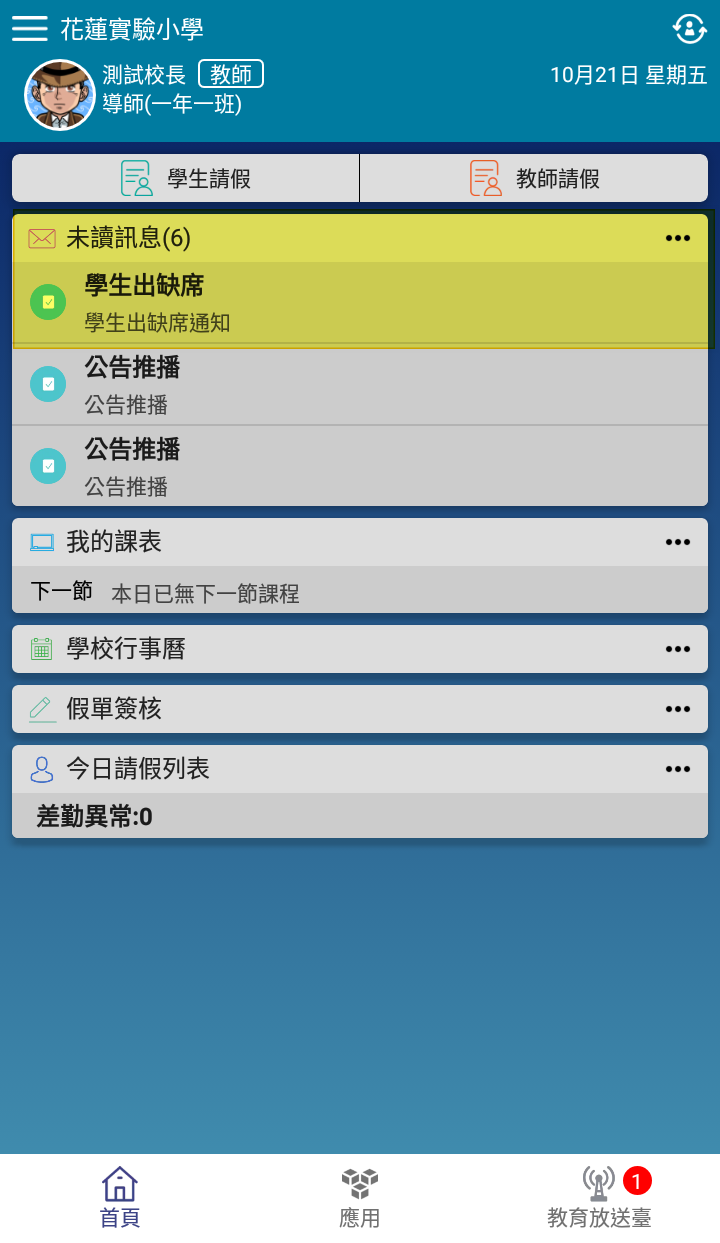 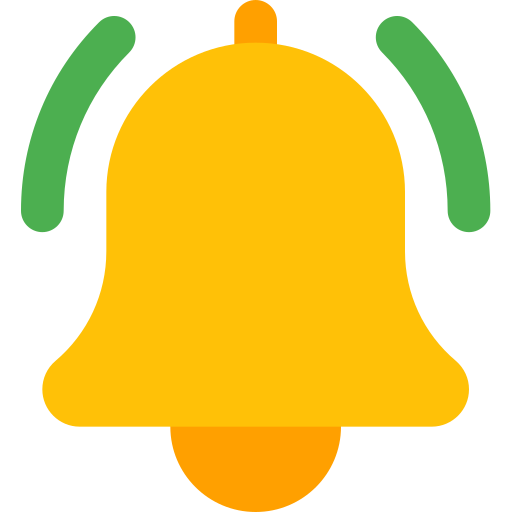 即時通知導師
家長透過APP請假，請假資訊會立即推播給導師。
線上簽核、紀錄查詢。
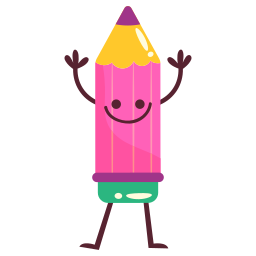 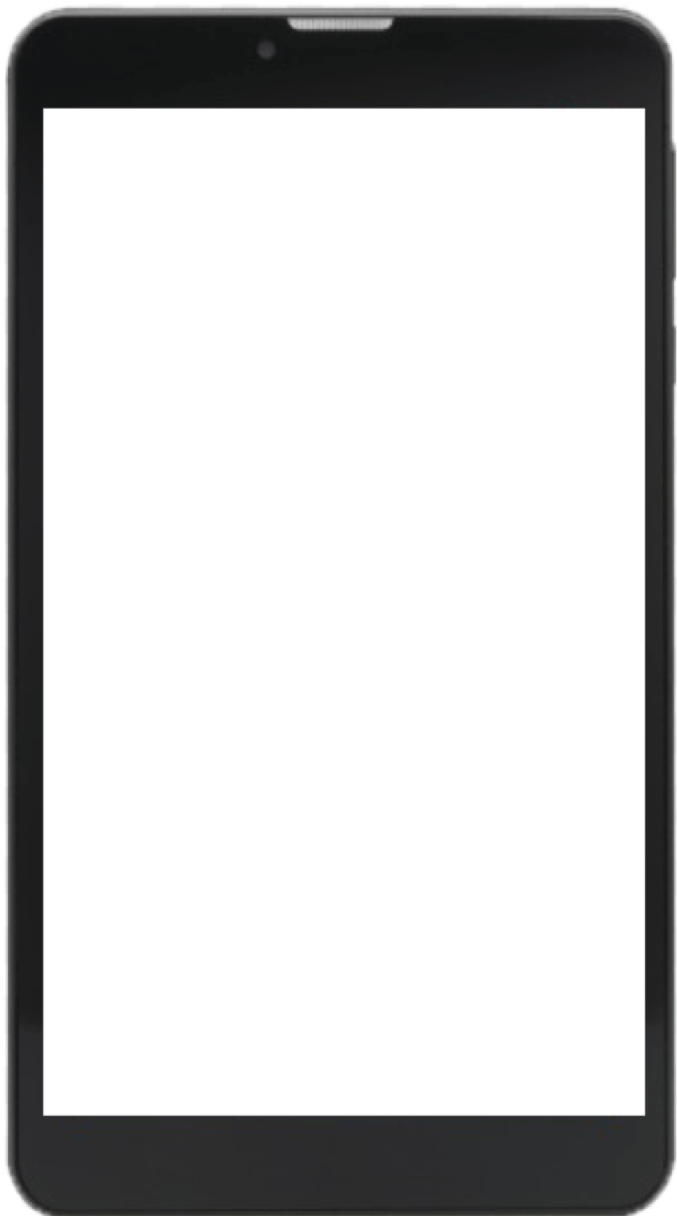 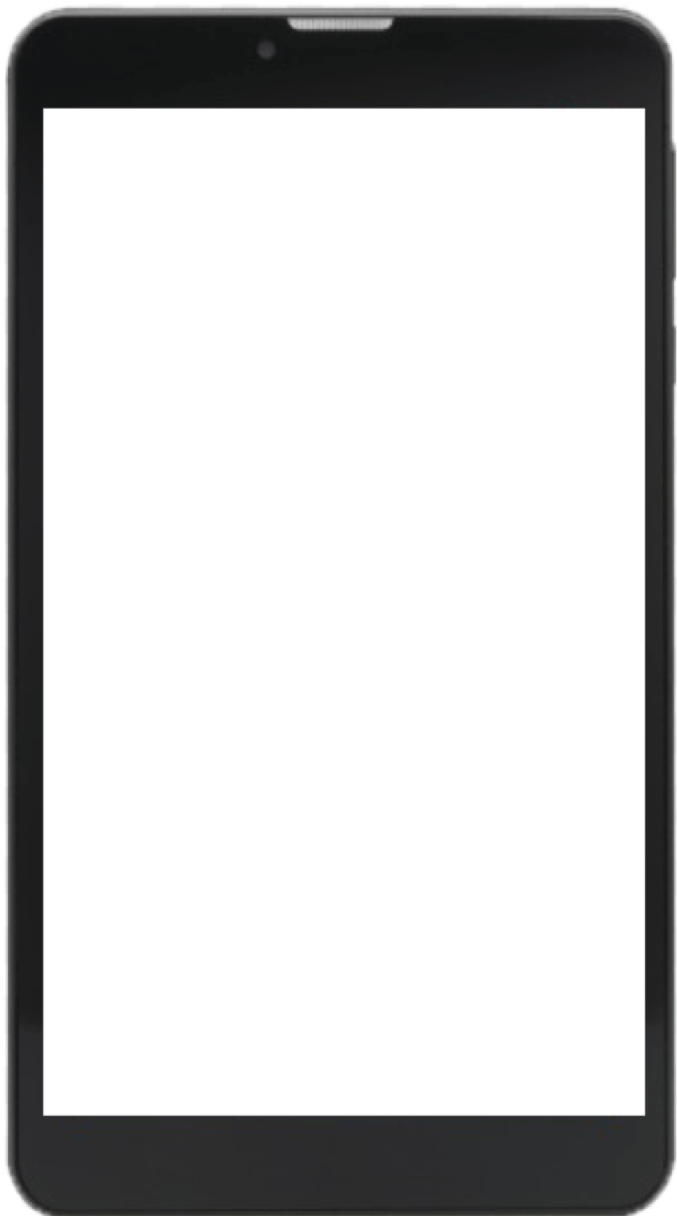 公告推播
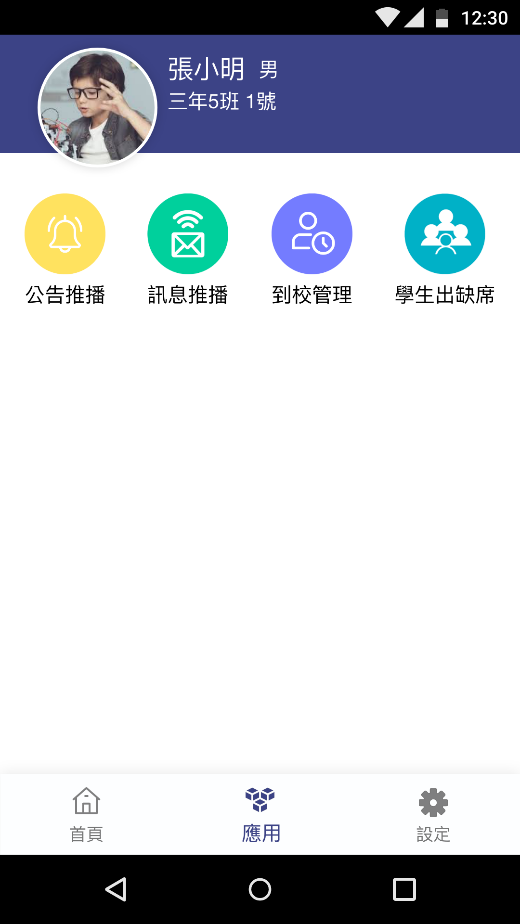 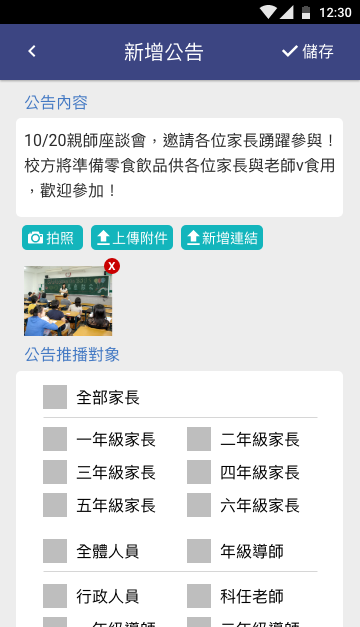 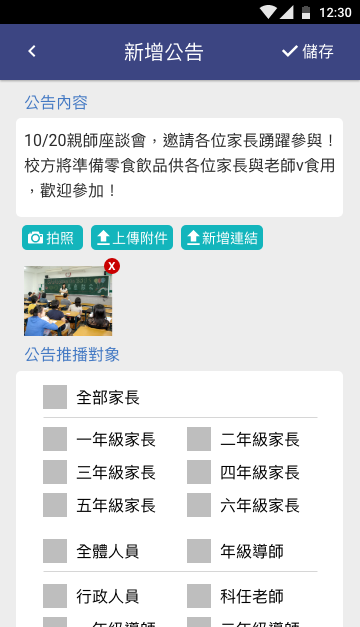 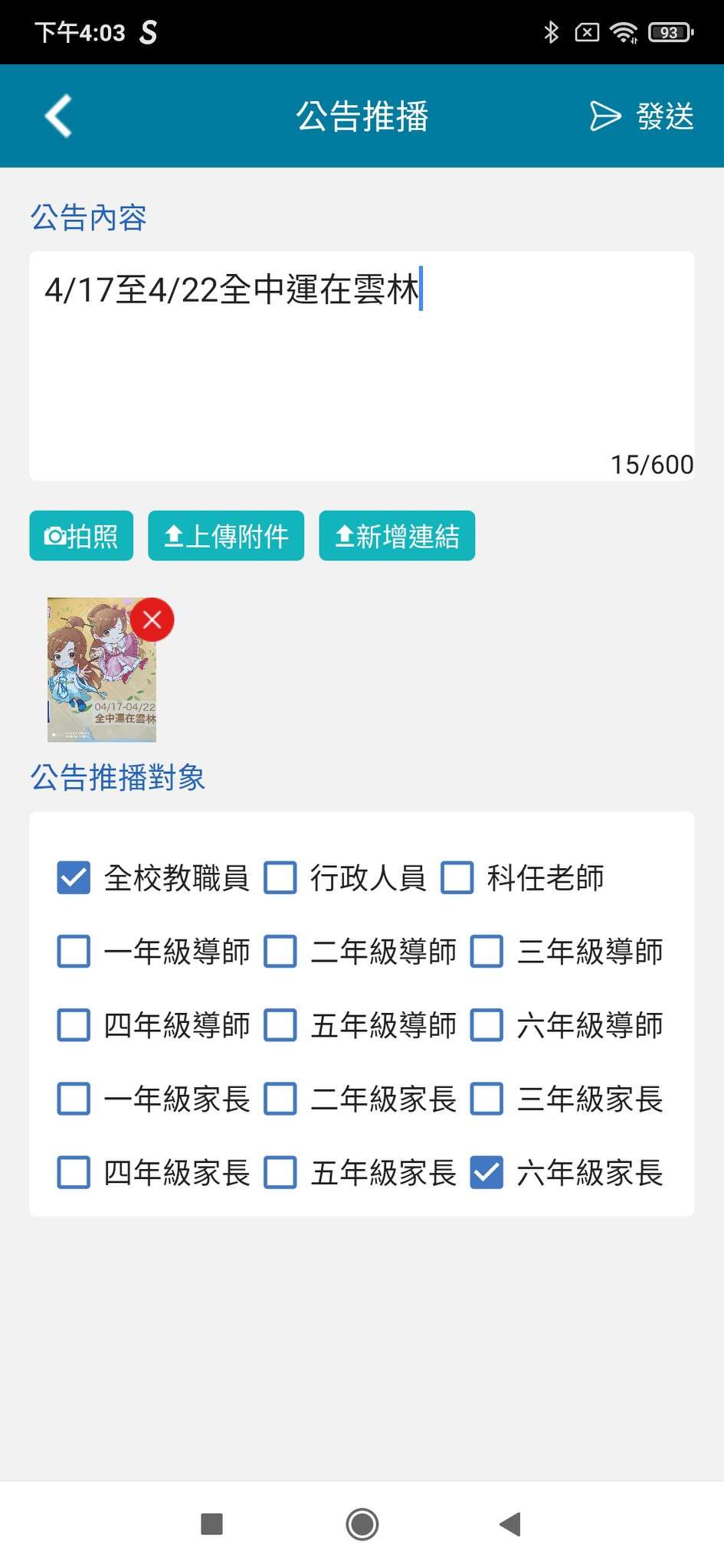 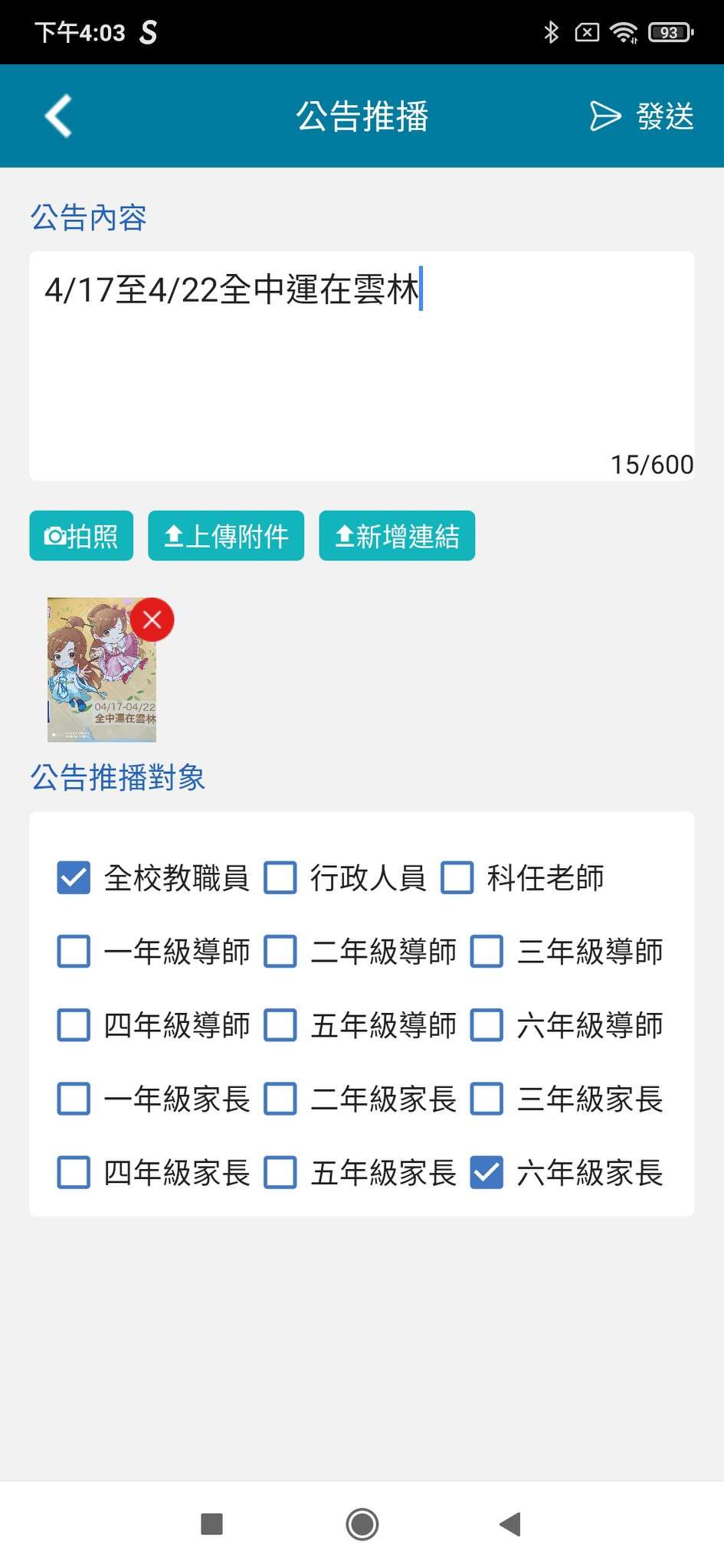 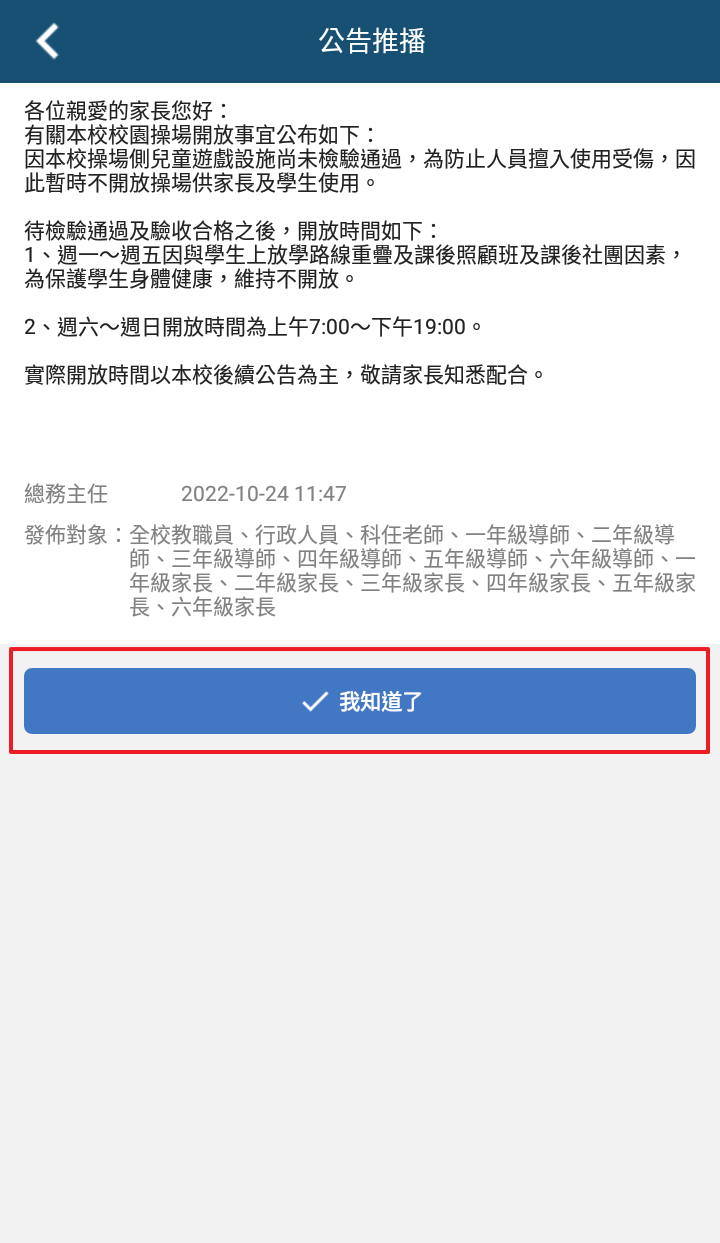 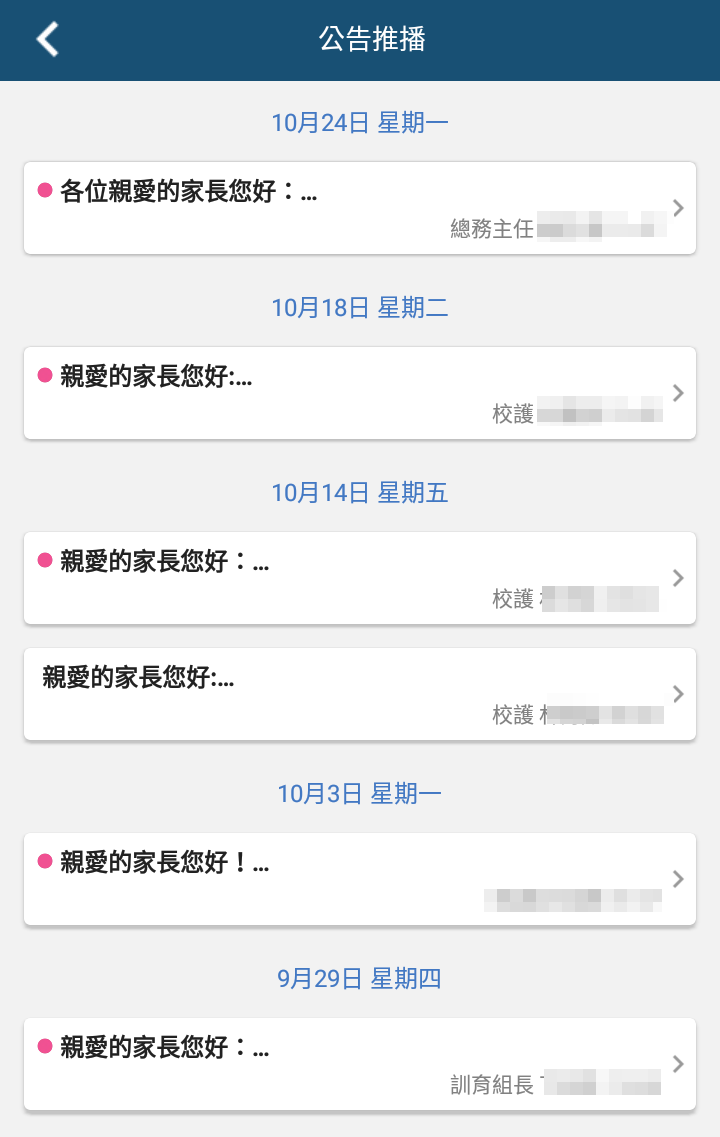 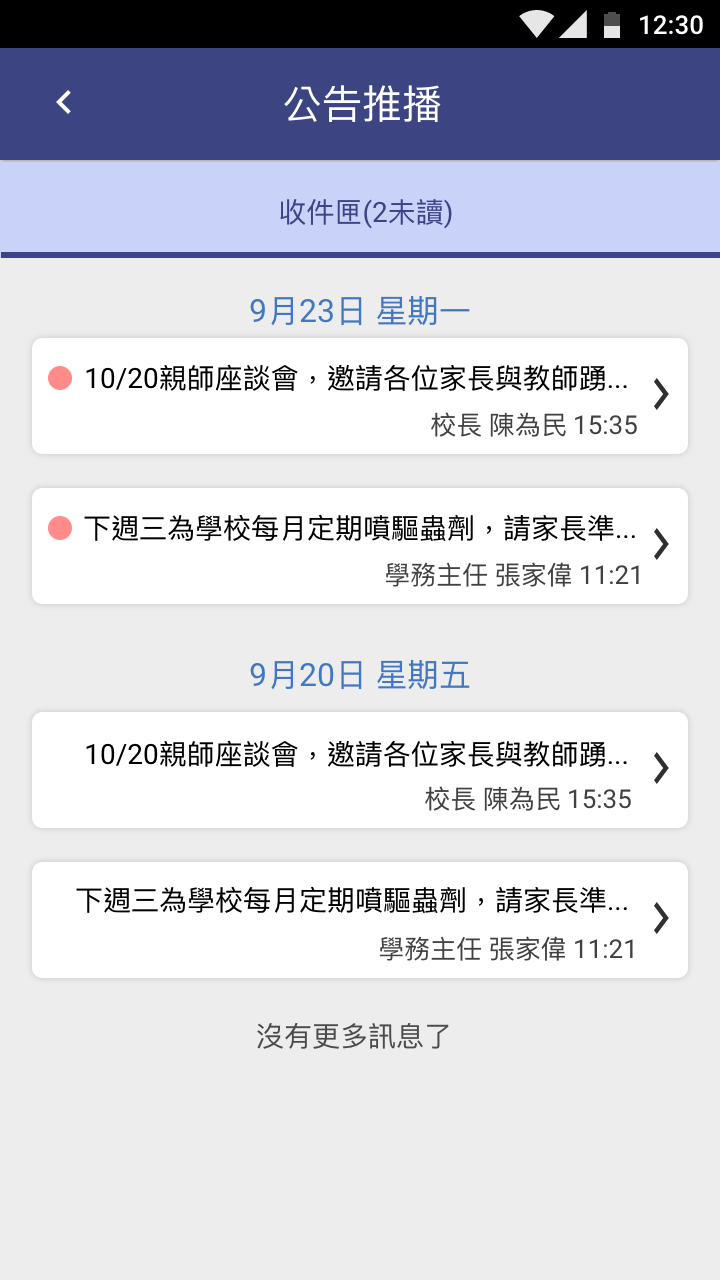 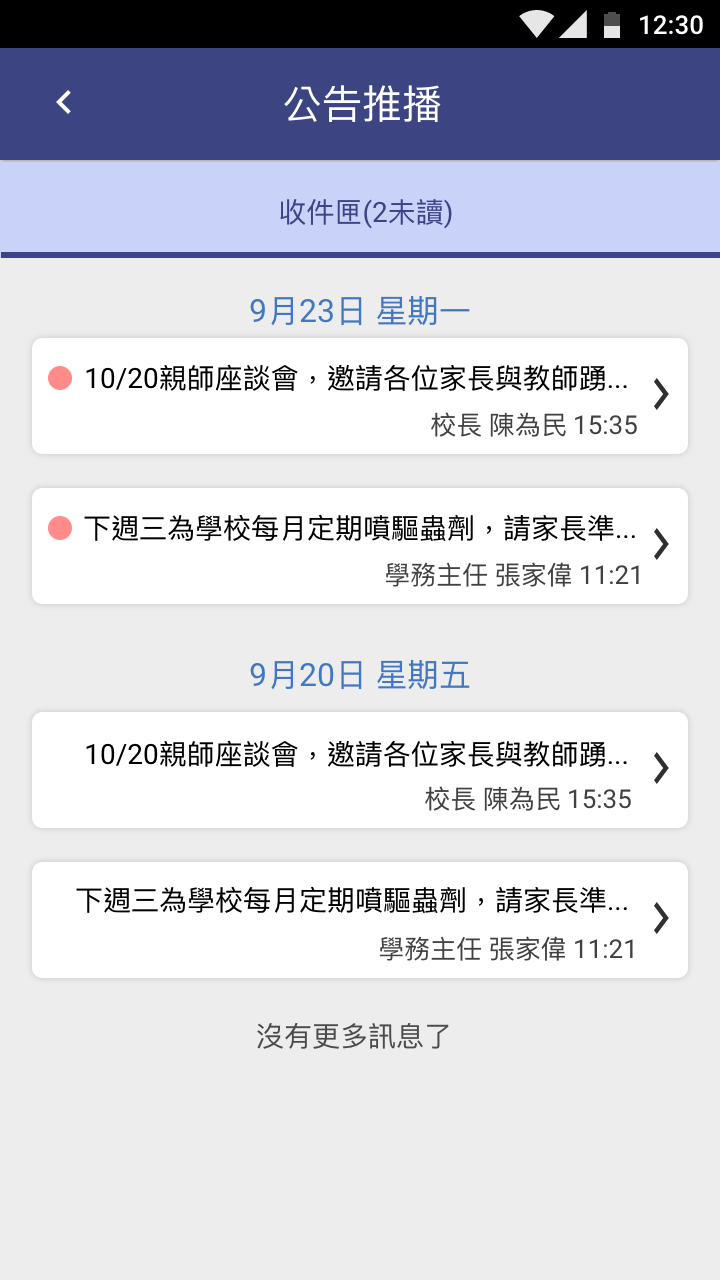 發送
發送
即時通知
學校各處室可以透過公告推播發布訊息給學生家長，家長快速接收校端的訊息。
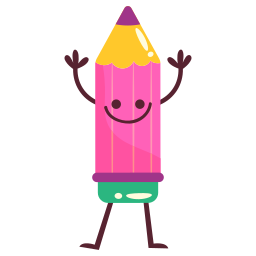 電子聯絡簿
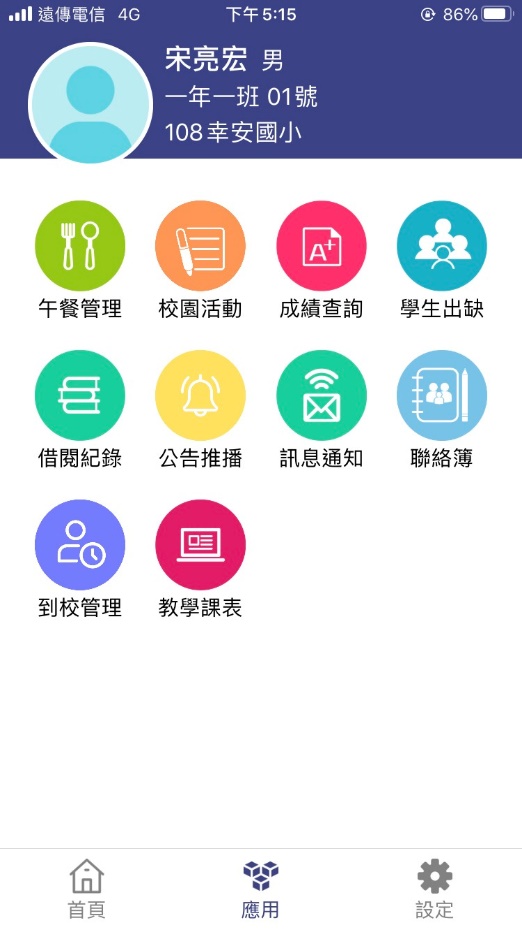 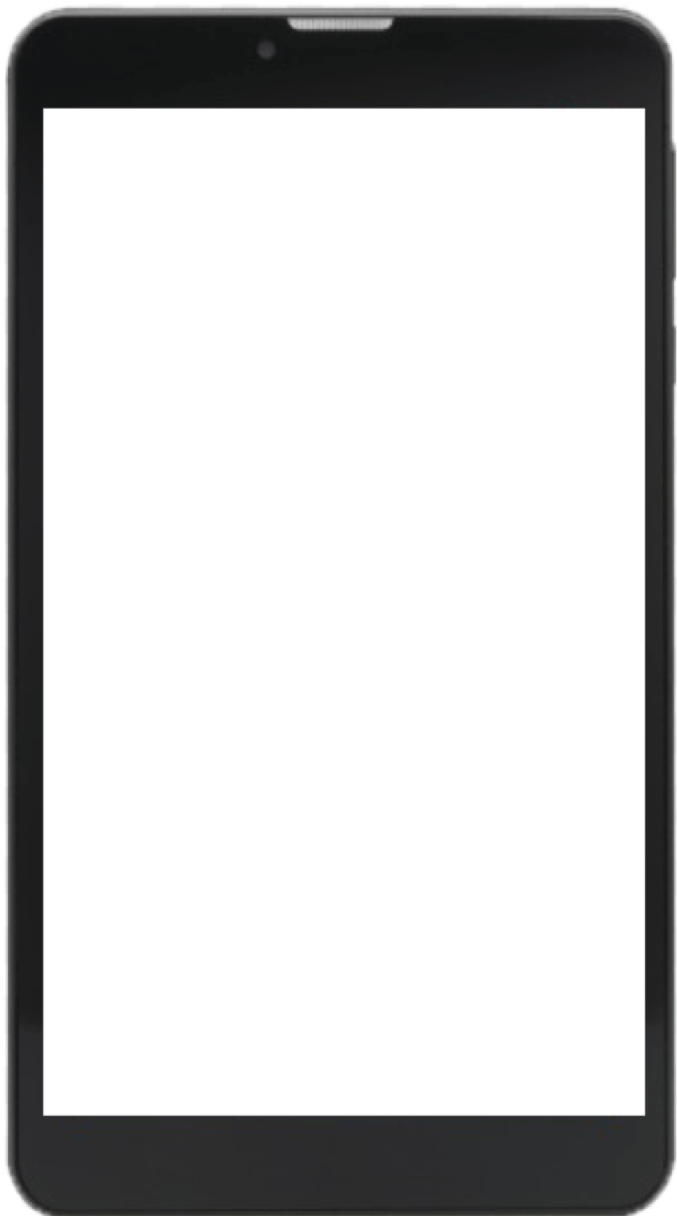 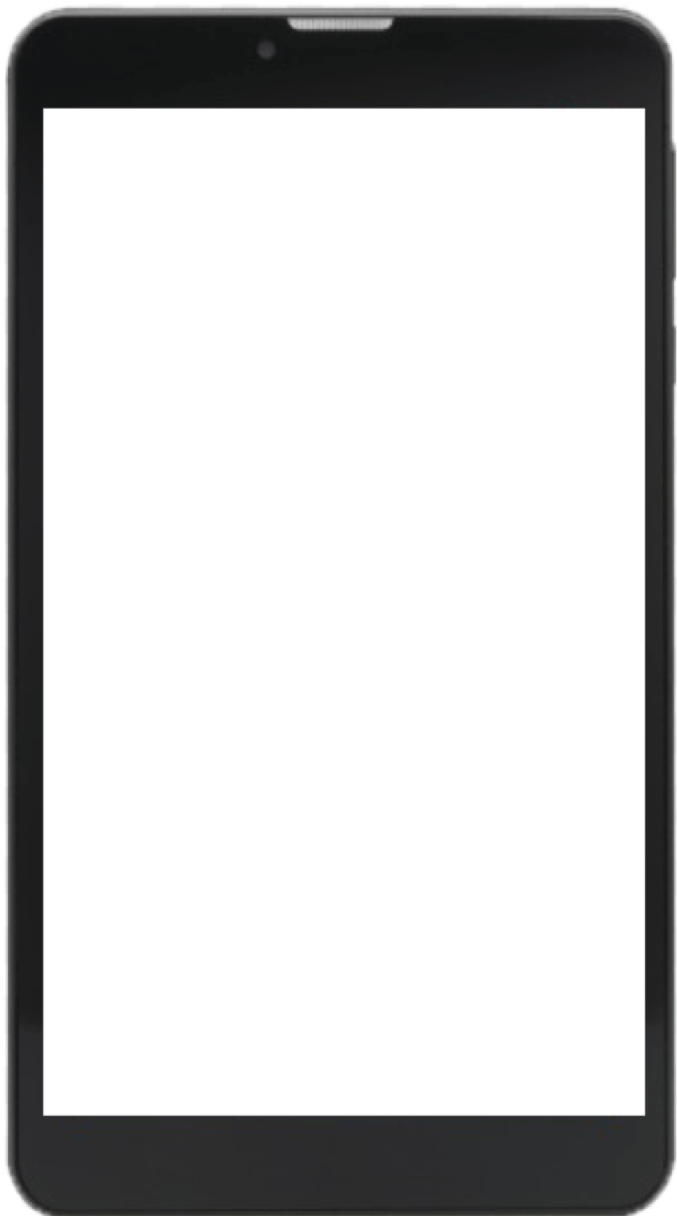 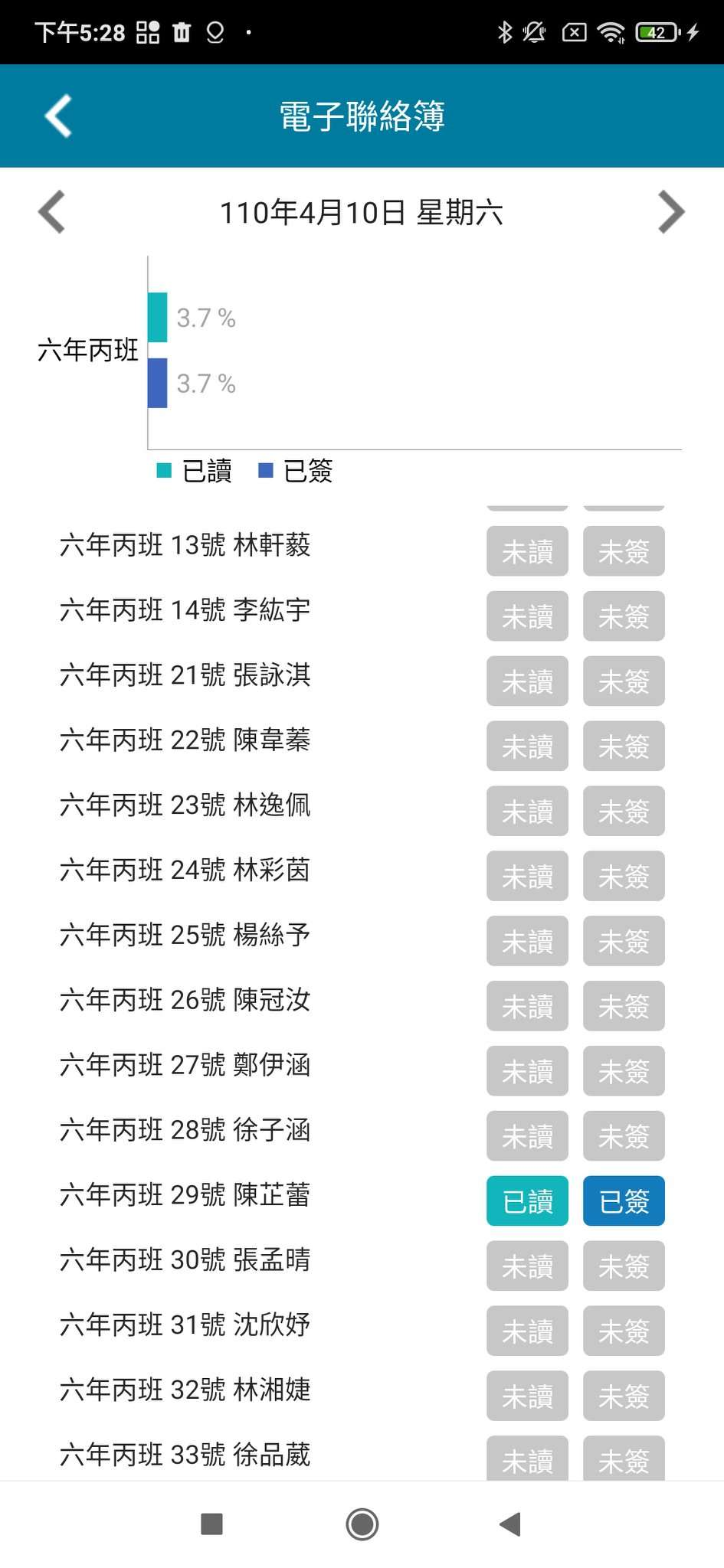 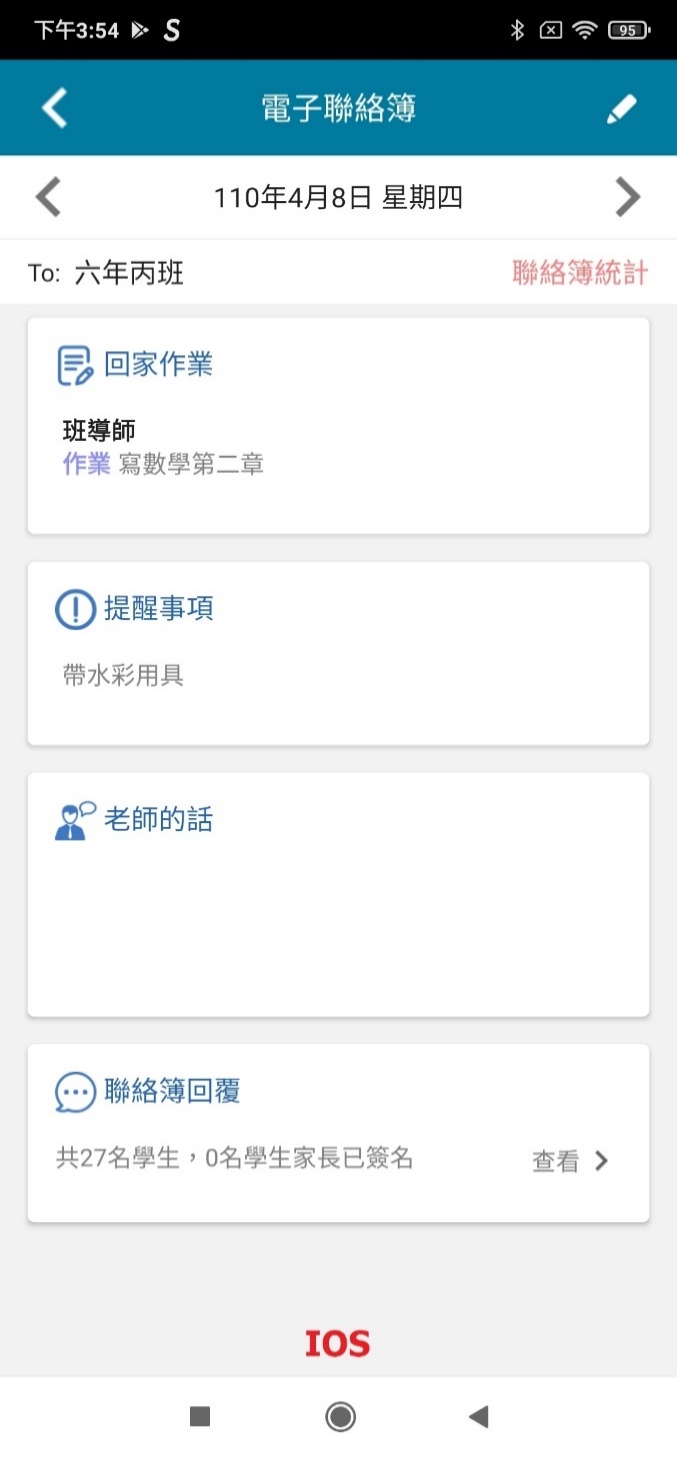 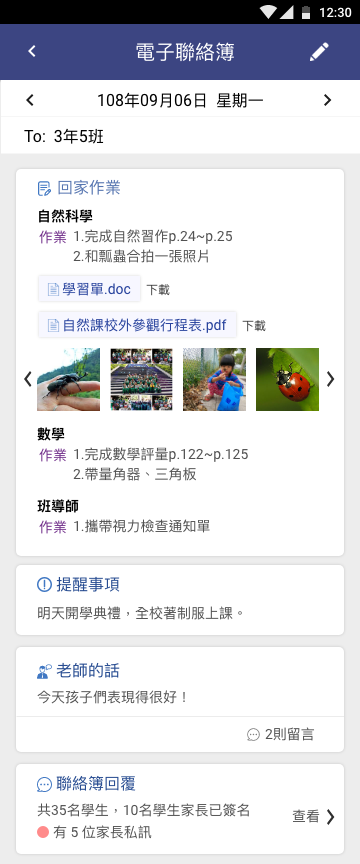 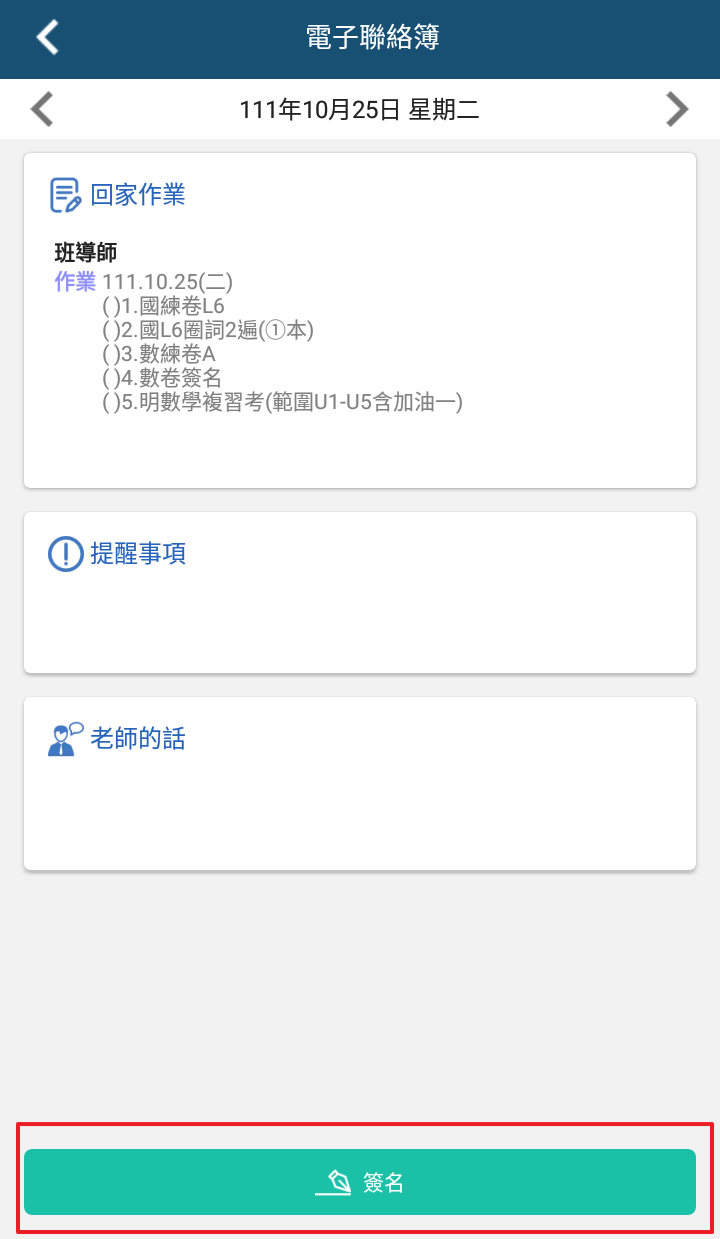 家長能快速查閱作業
請假亦可一覽班級事務
關心孩子在校情形
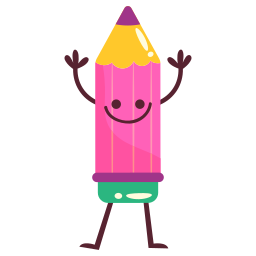 成績查詢
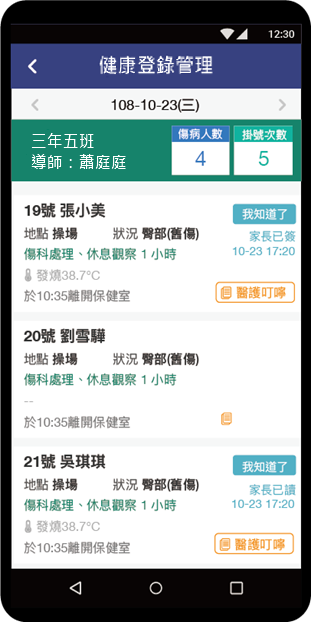 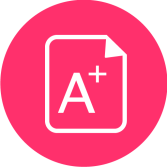 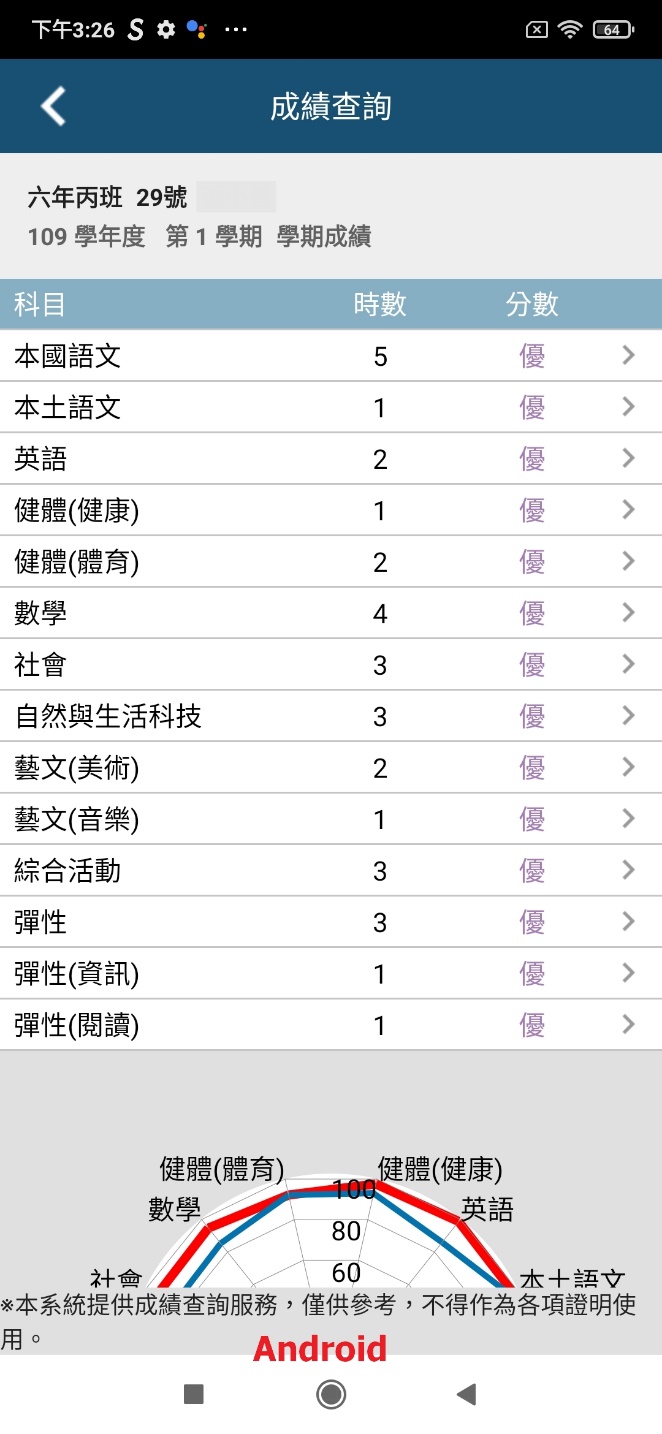 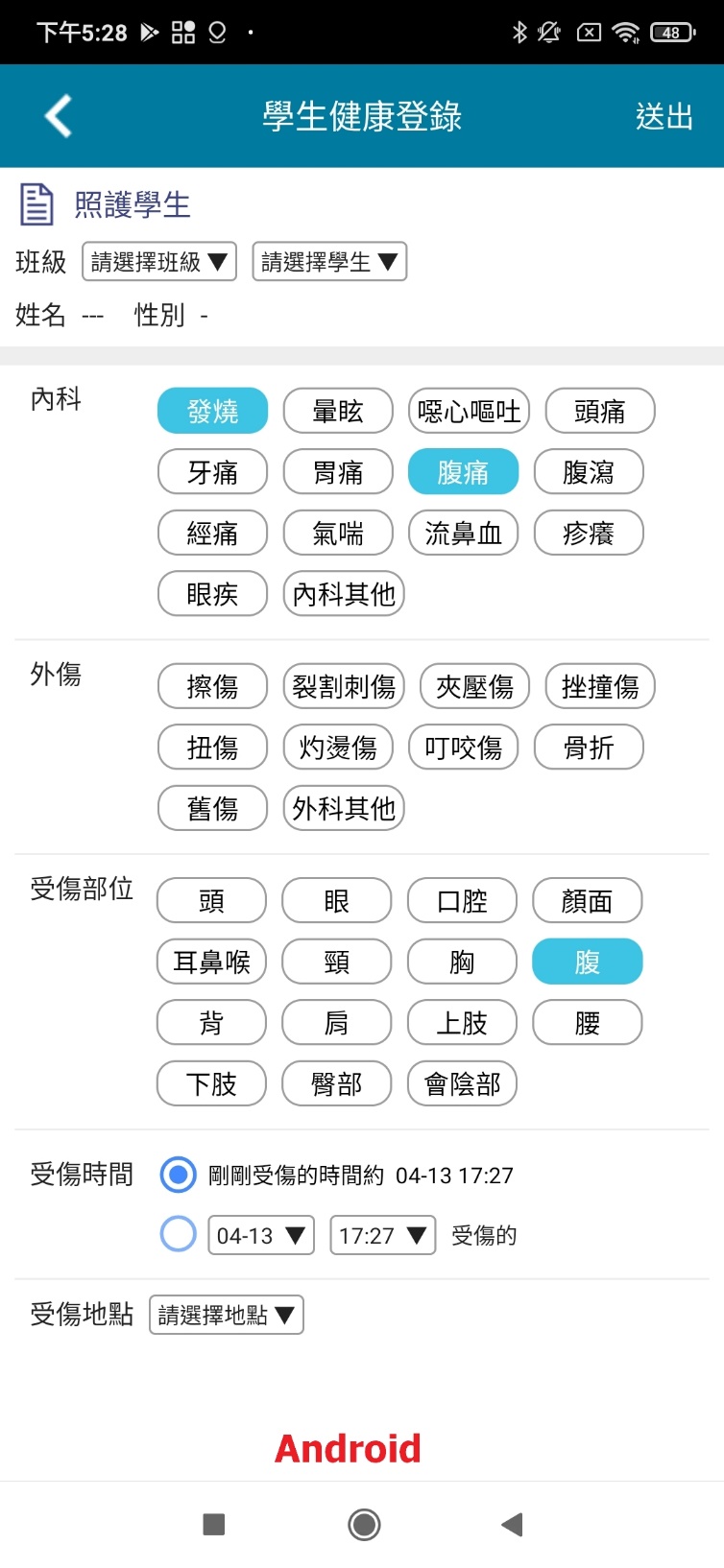 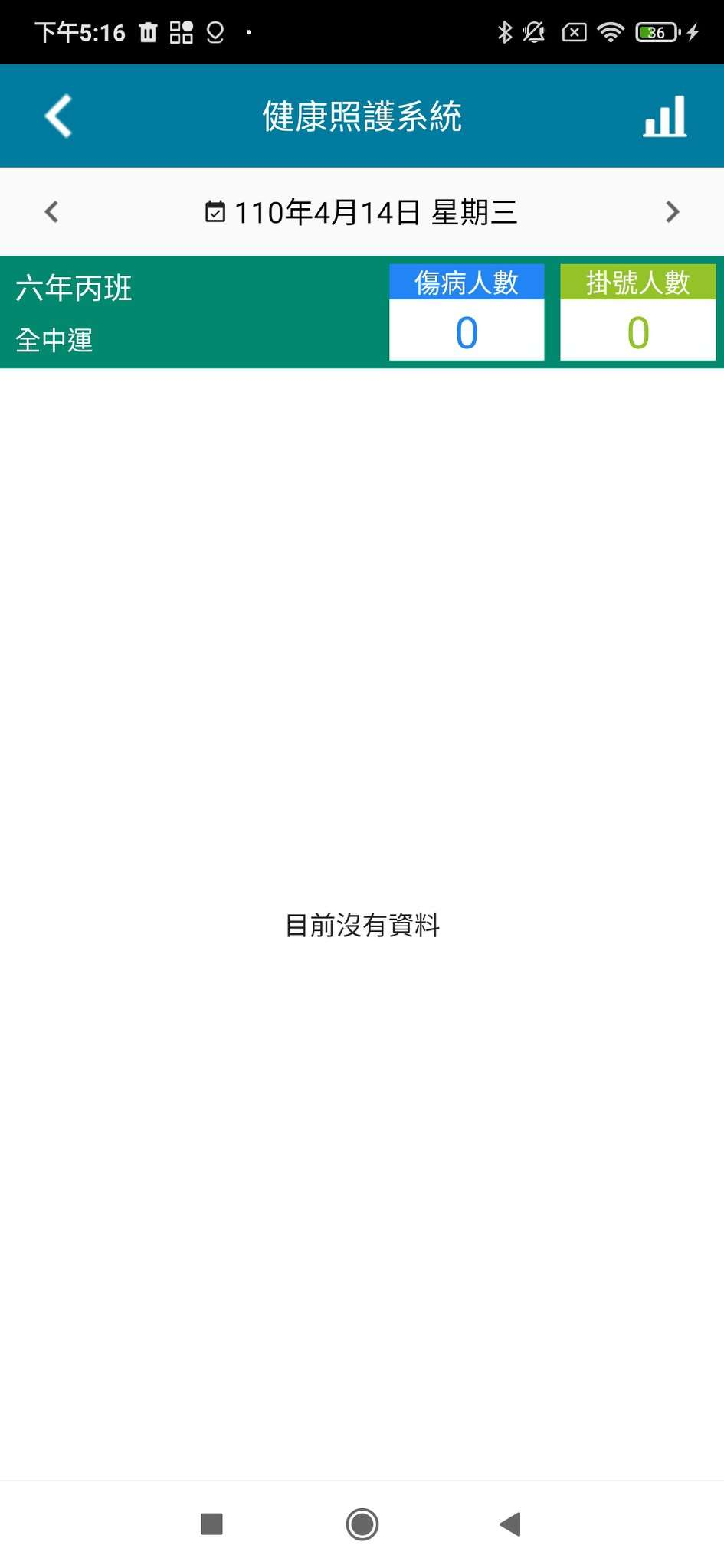 學期成績查詢
家長可於行動載具系統上查看孩子學期各科成績，並附有雷達分析圖呈現各科表現，協助孩子適性發展
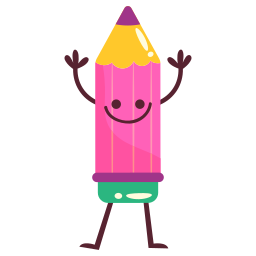 數位積點
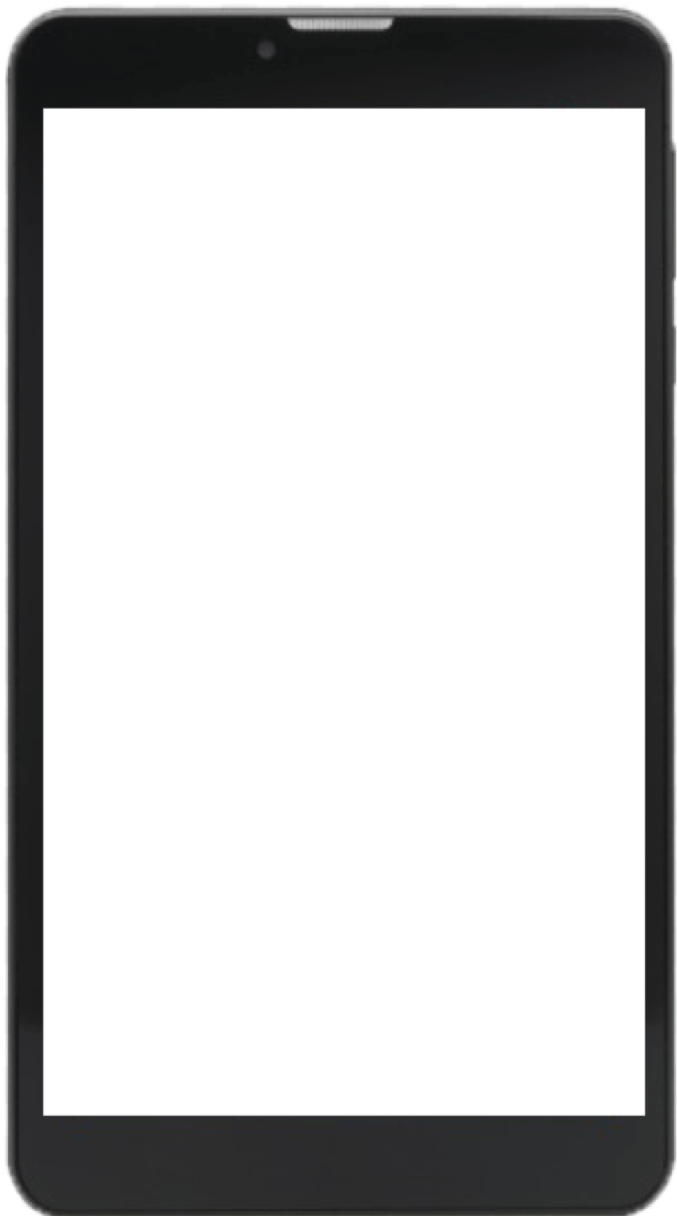 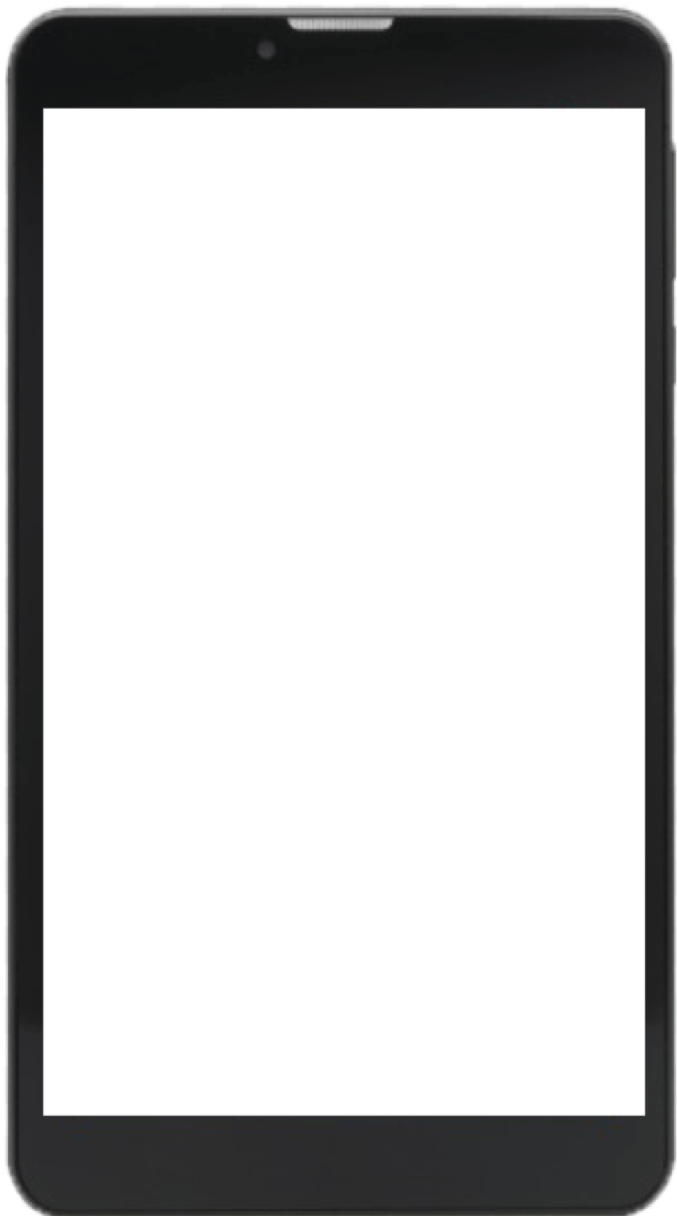 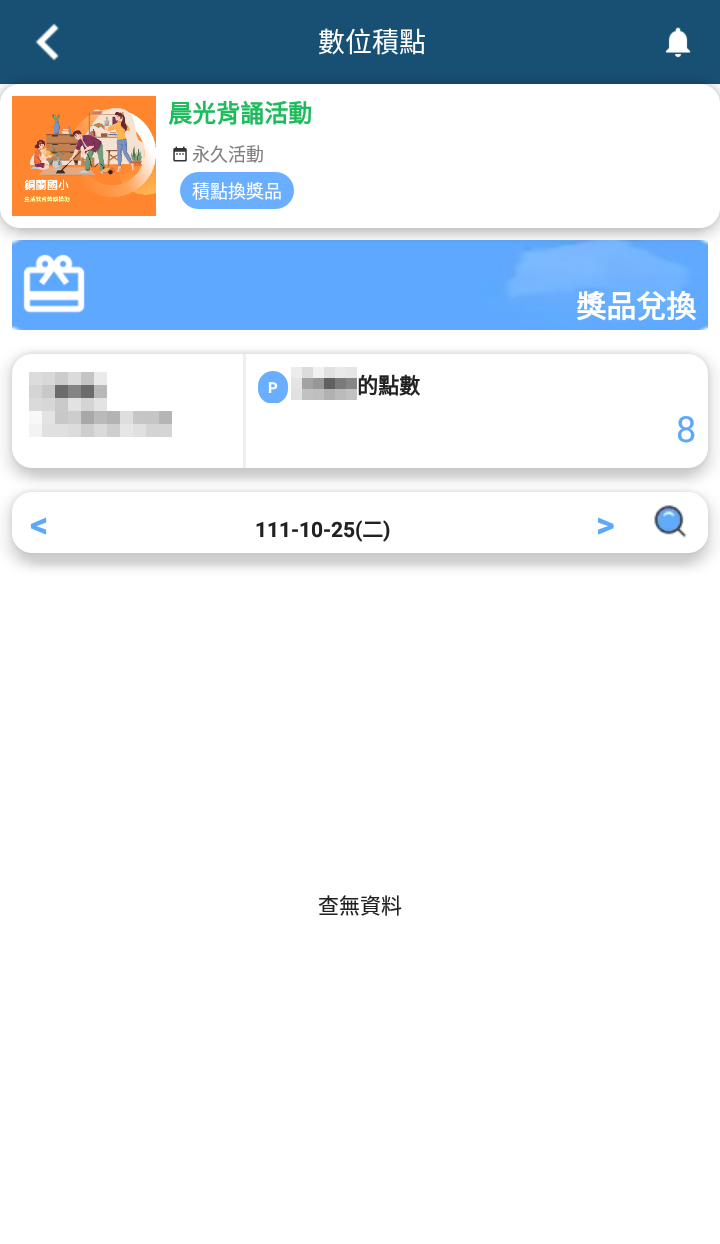 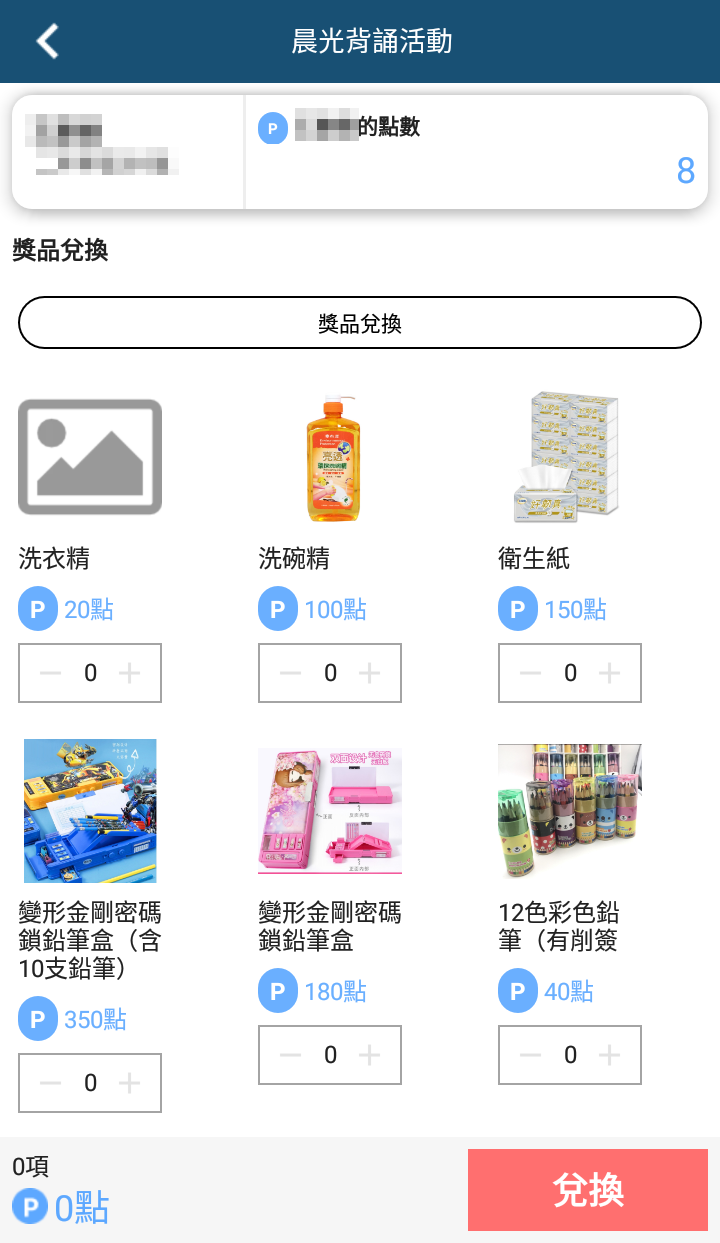 獎勵積點活動，家長可以看到孩子在校積點狀況，亦可透過點數進行獎品兌換。
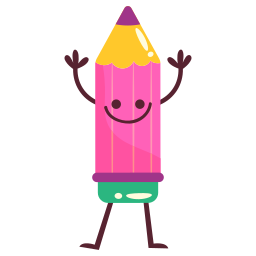 電子問卷
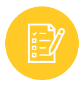 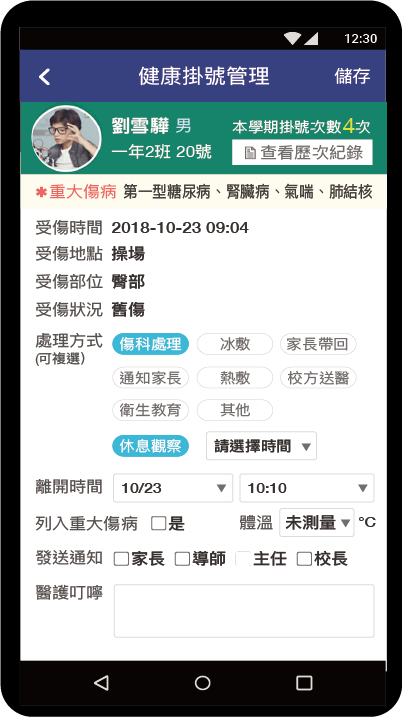 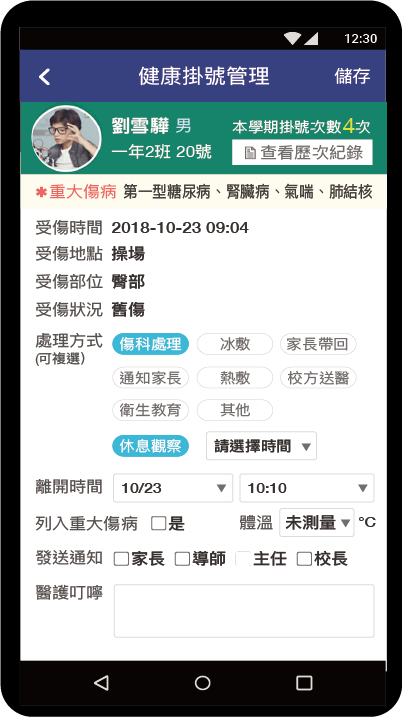 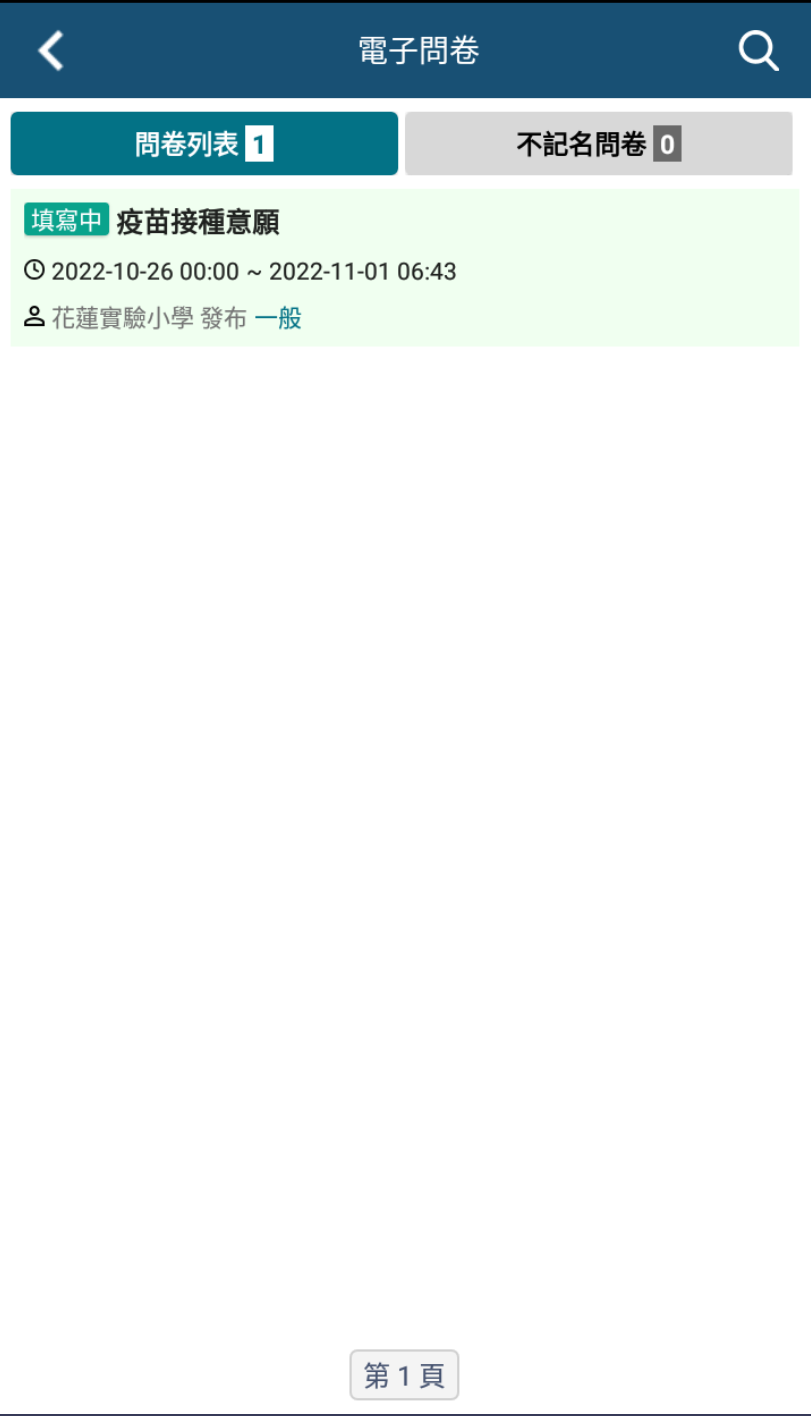 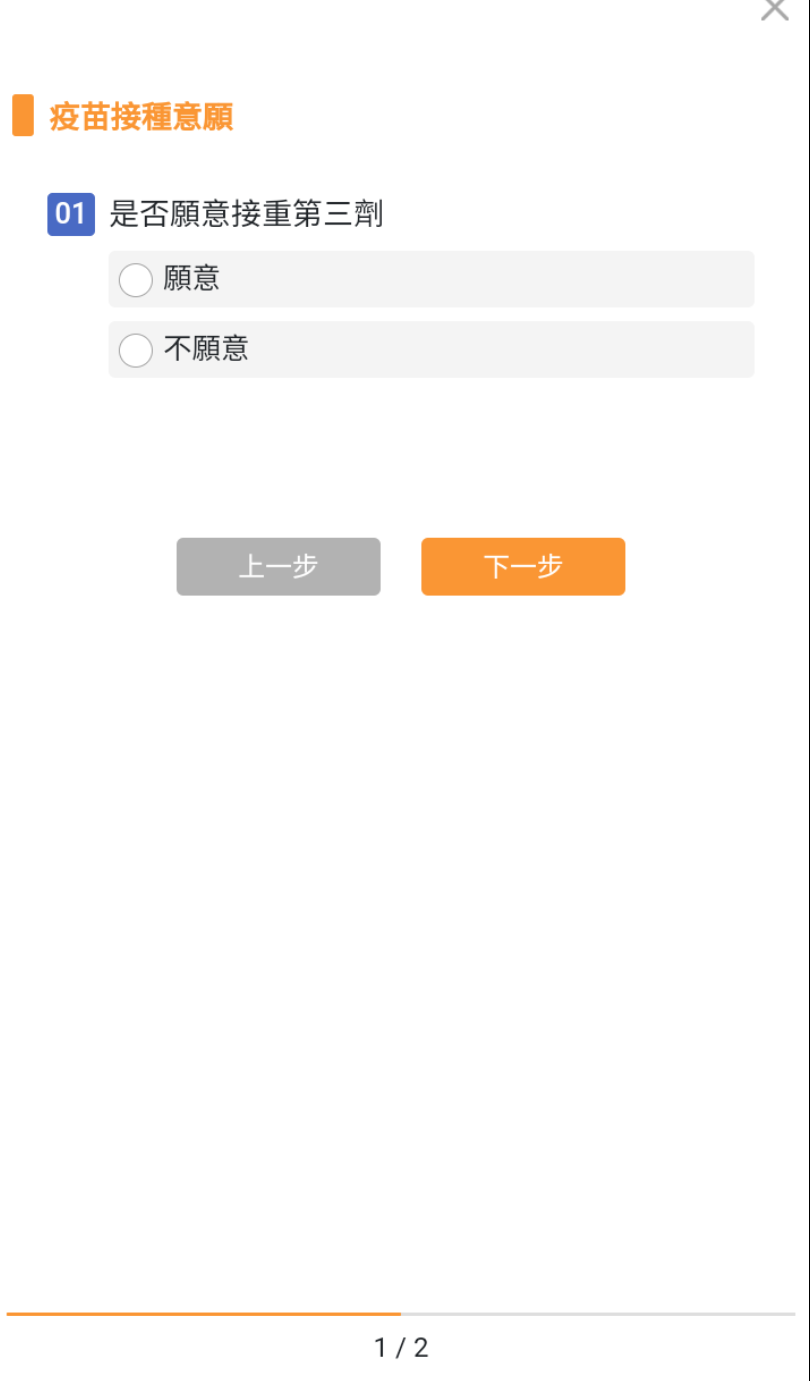 無紙化問卷調查
家長可以透過電子問卷填寫校端或局端問卷調查事項。
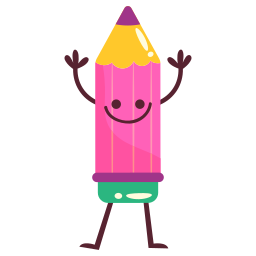 我的圖書館
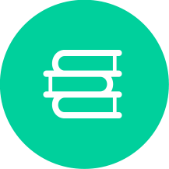 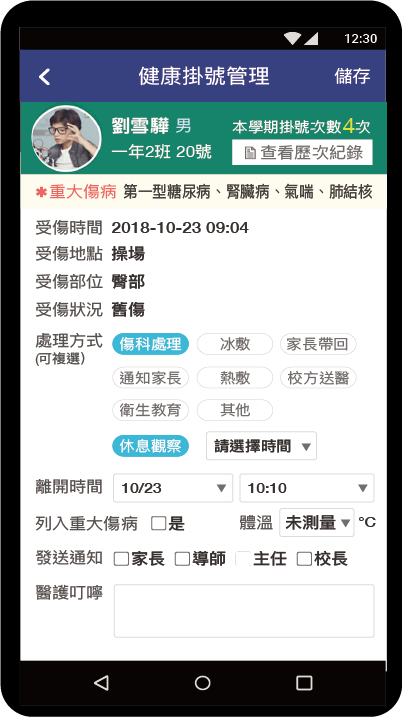 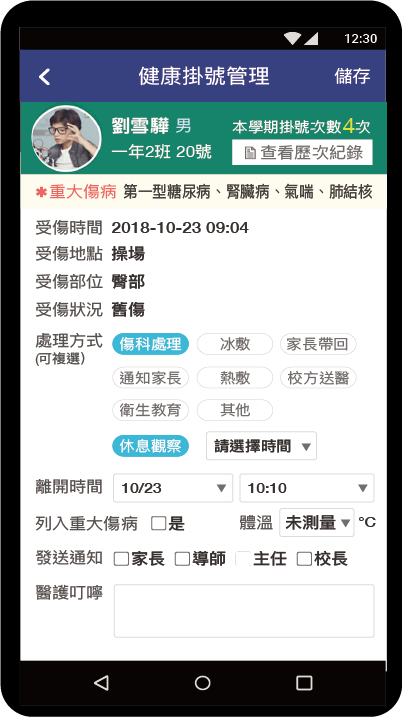 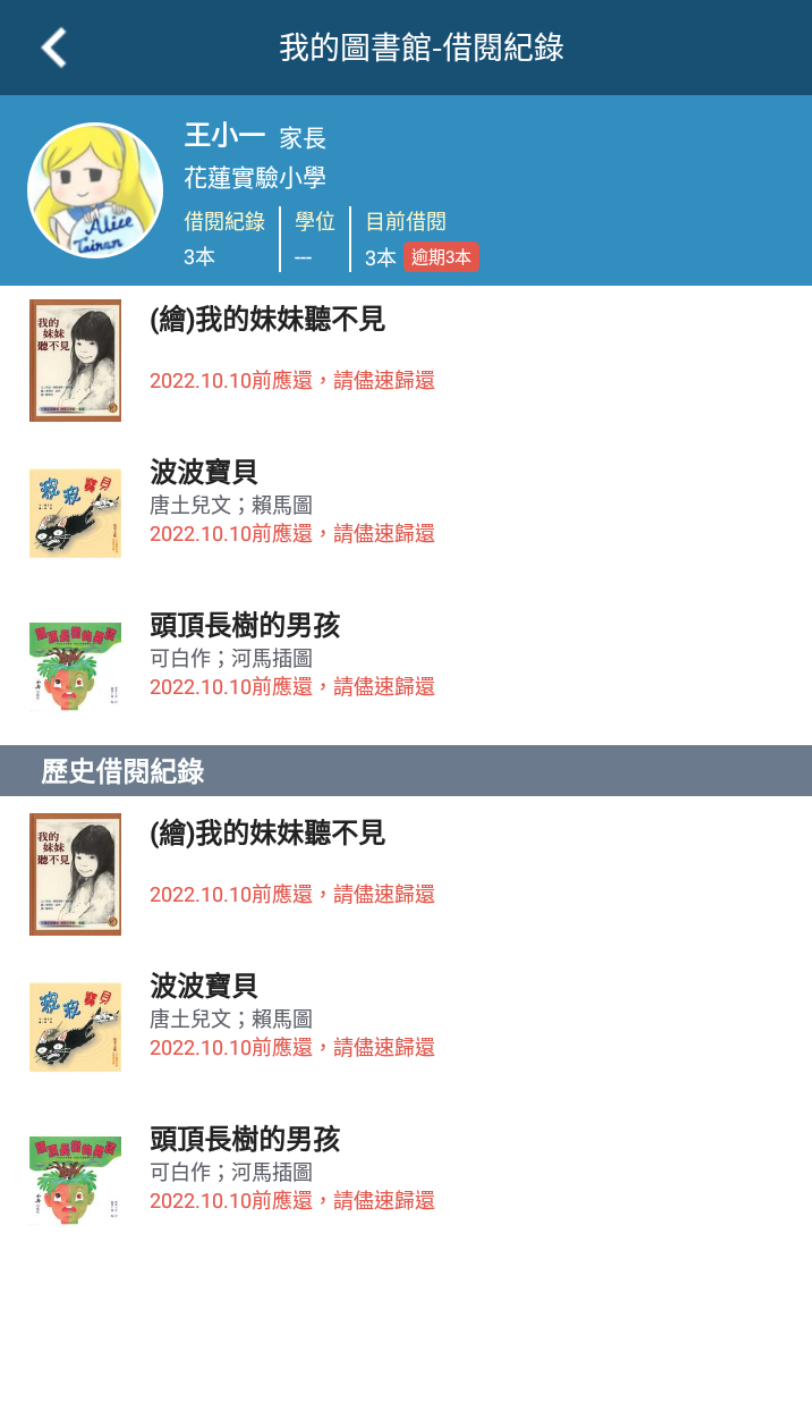 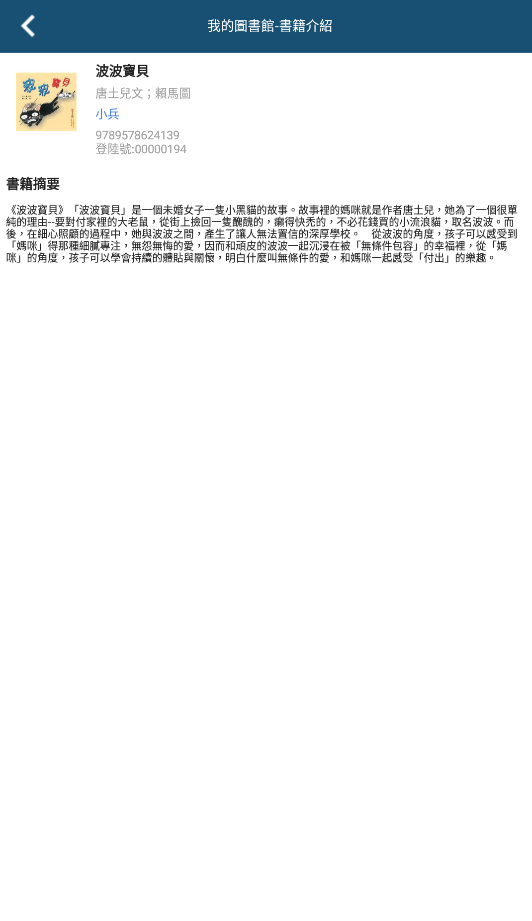 家長可查閱孩子圖書借閱紀錄。

增加親子話題，培養親子共讀習慣，走進孩子的心。
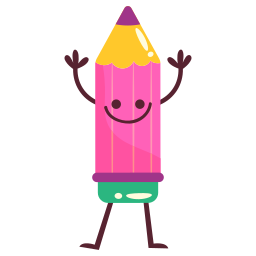 教育放送臺
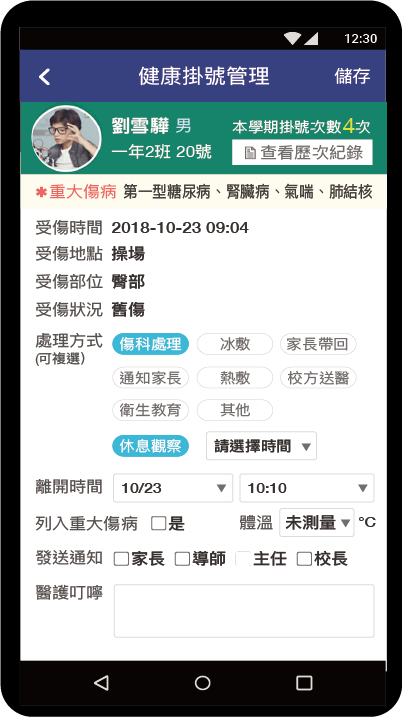 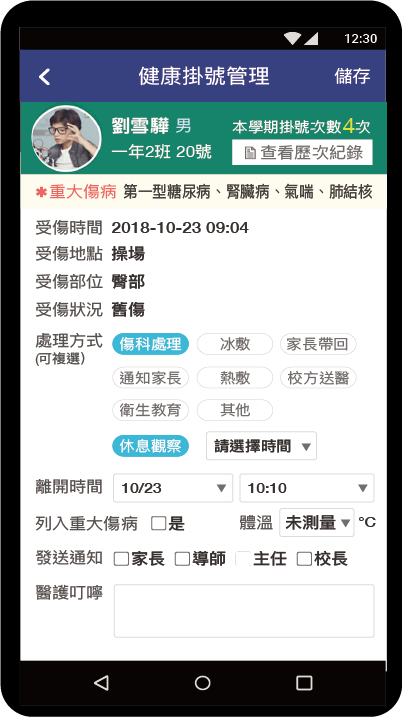 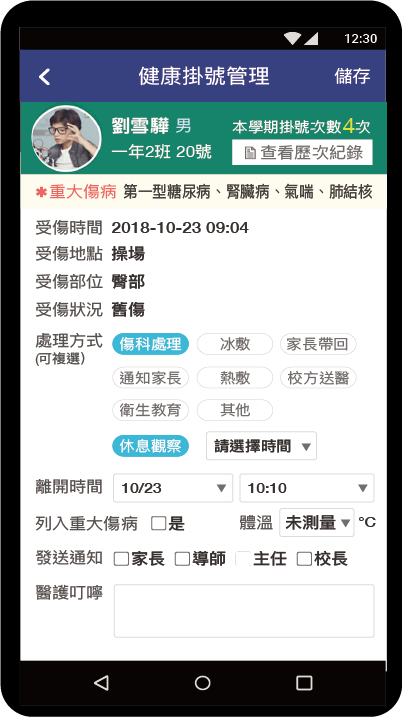 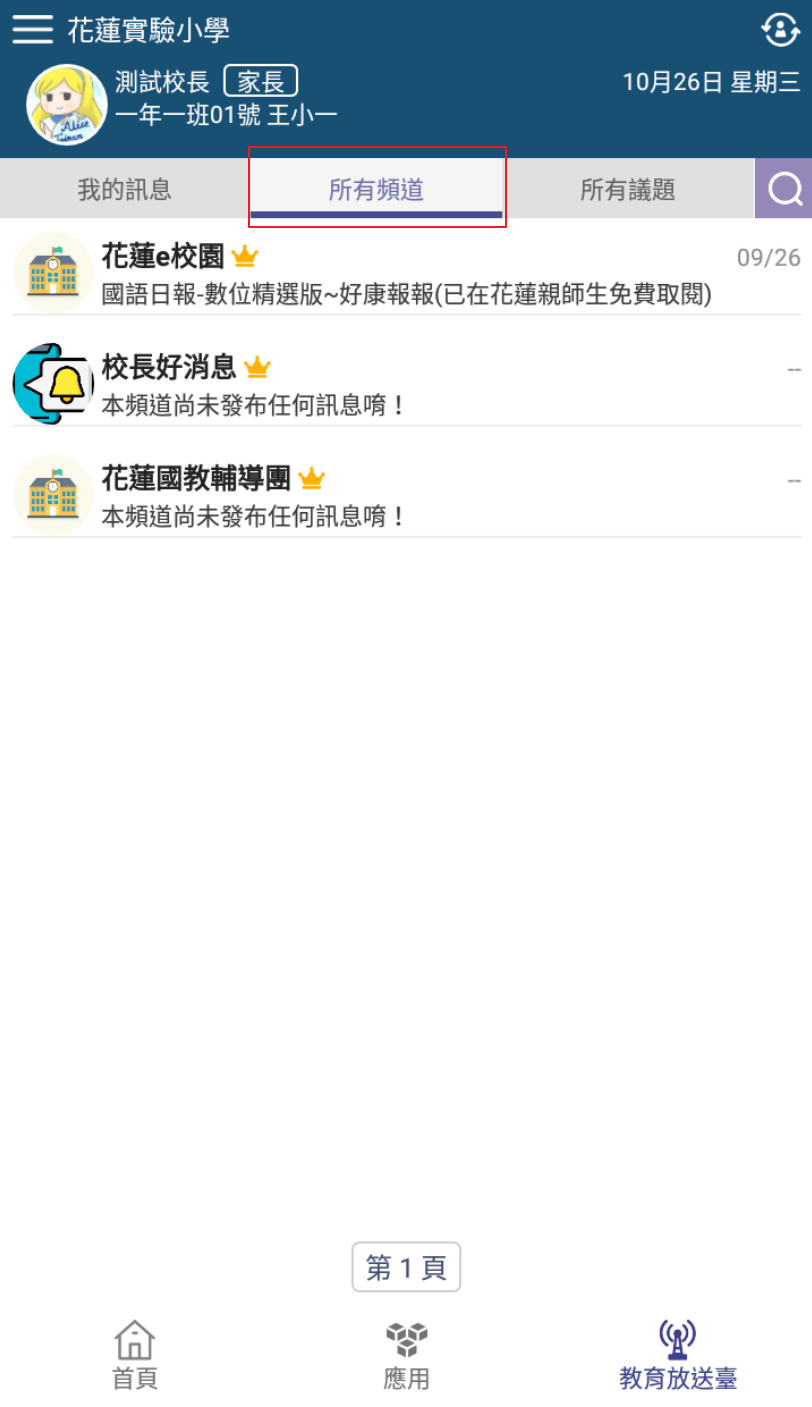 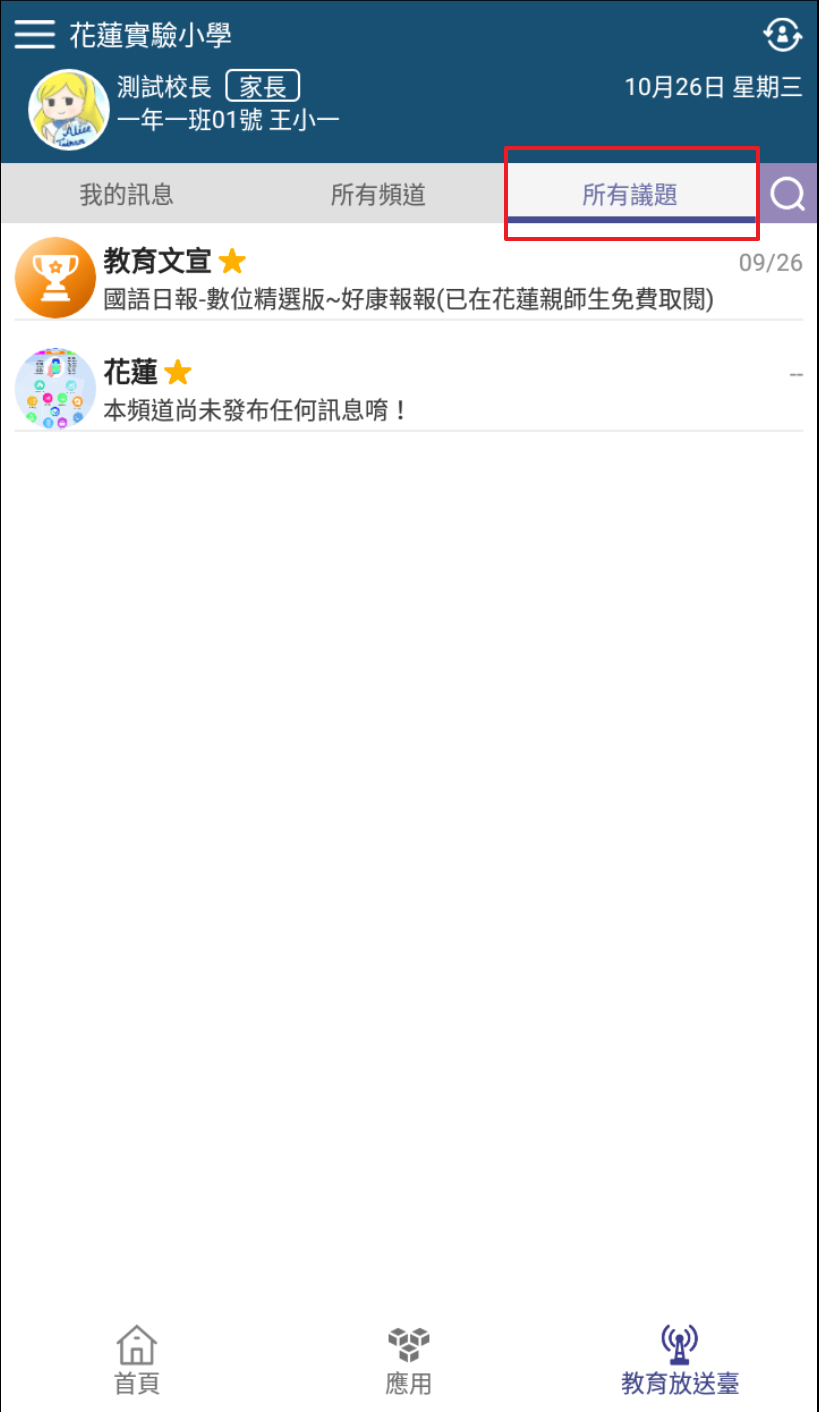 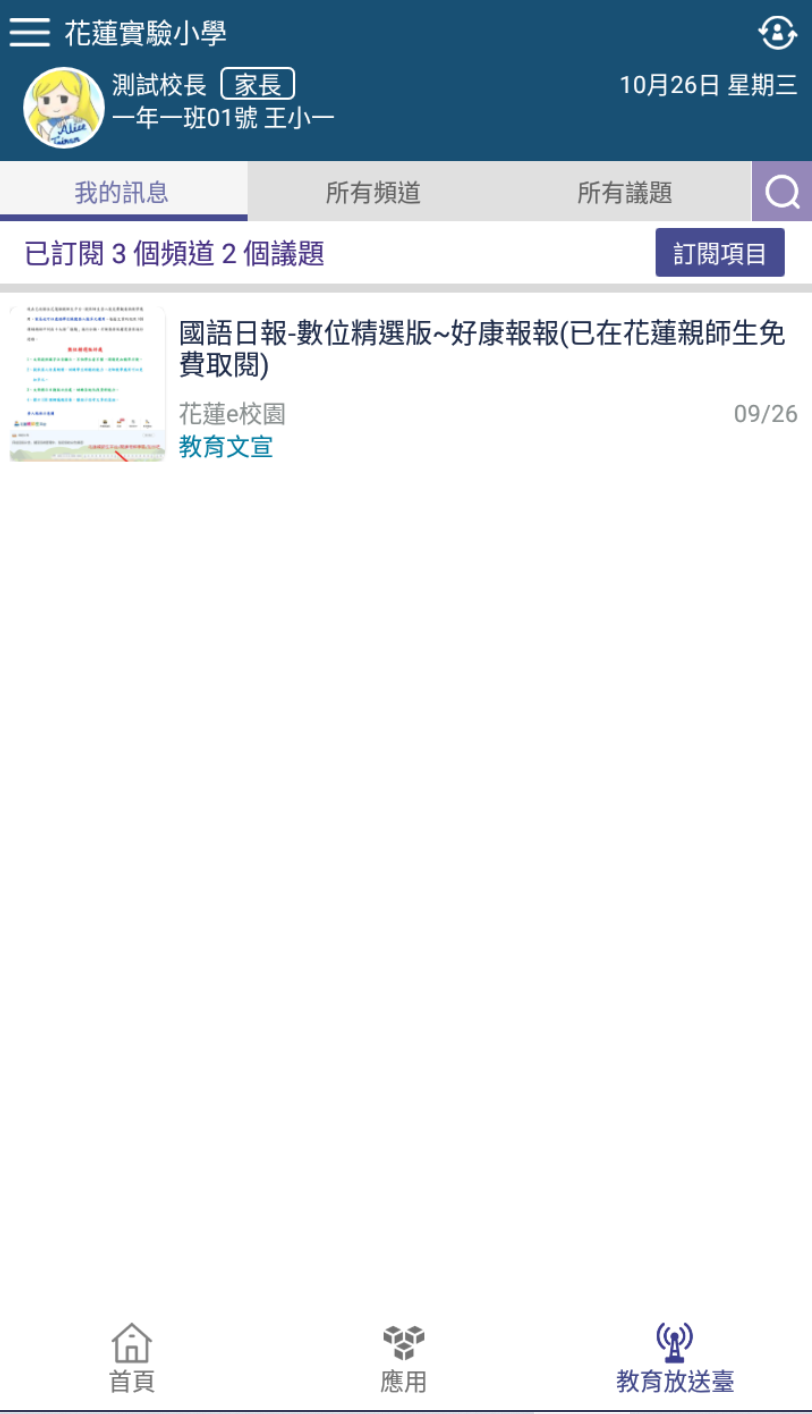 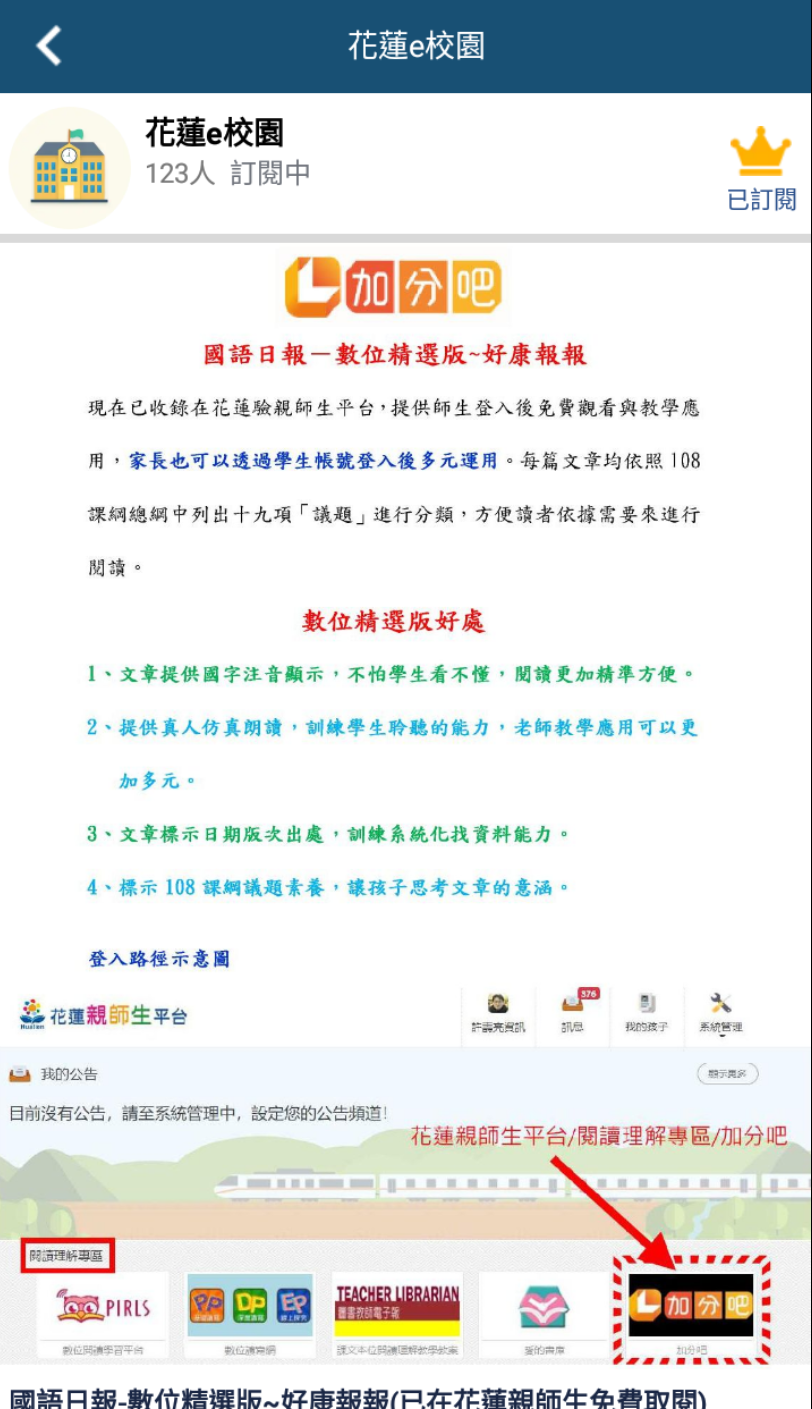 家長透過APP能快速得知局端發布的訊息，隨時關心花蓮縣教育政策及資訊。
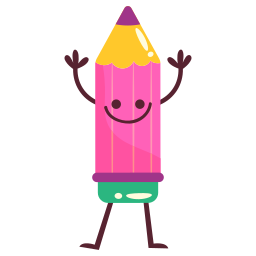 資安認證
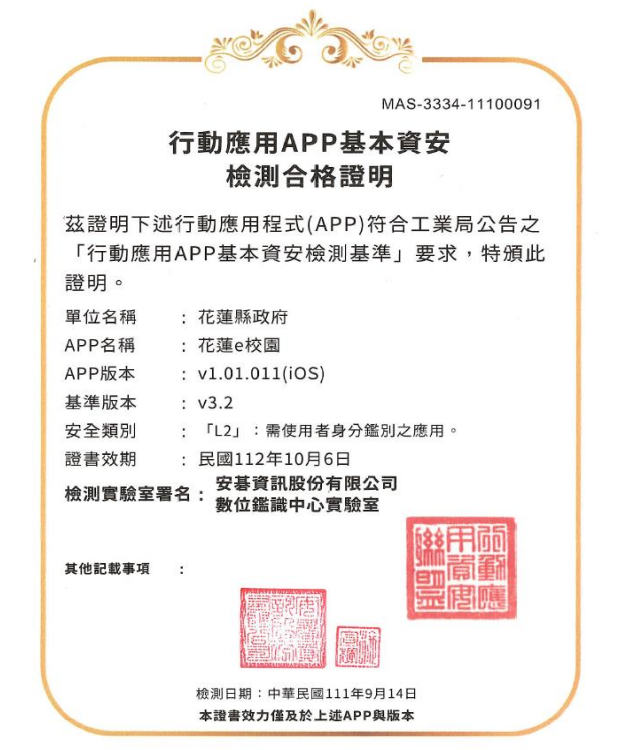 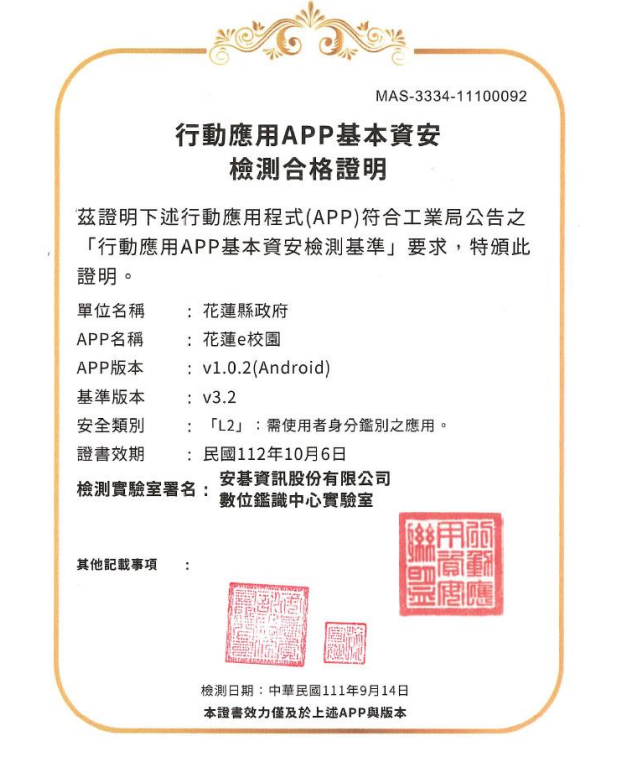 花蓮e校園
通過第三方單位取得MAS L2資安標章
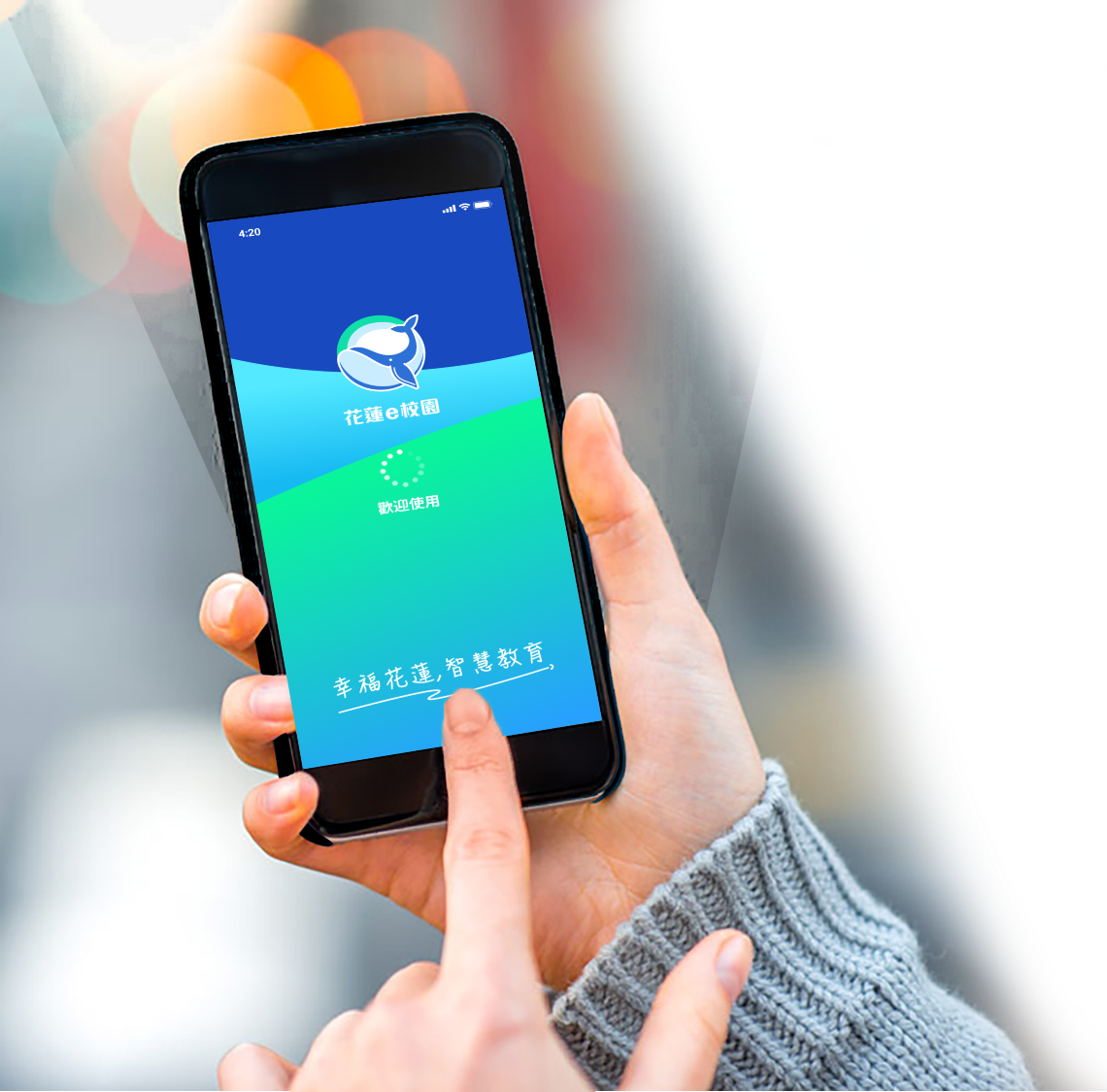 謝謝大家